Summary of the 2022 ERA Registry Annual Report
National and regional renal registries that contributed 
data to the 2022 ERA Registry Annual Report
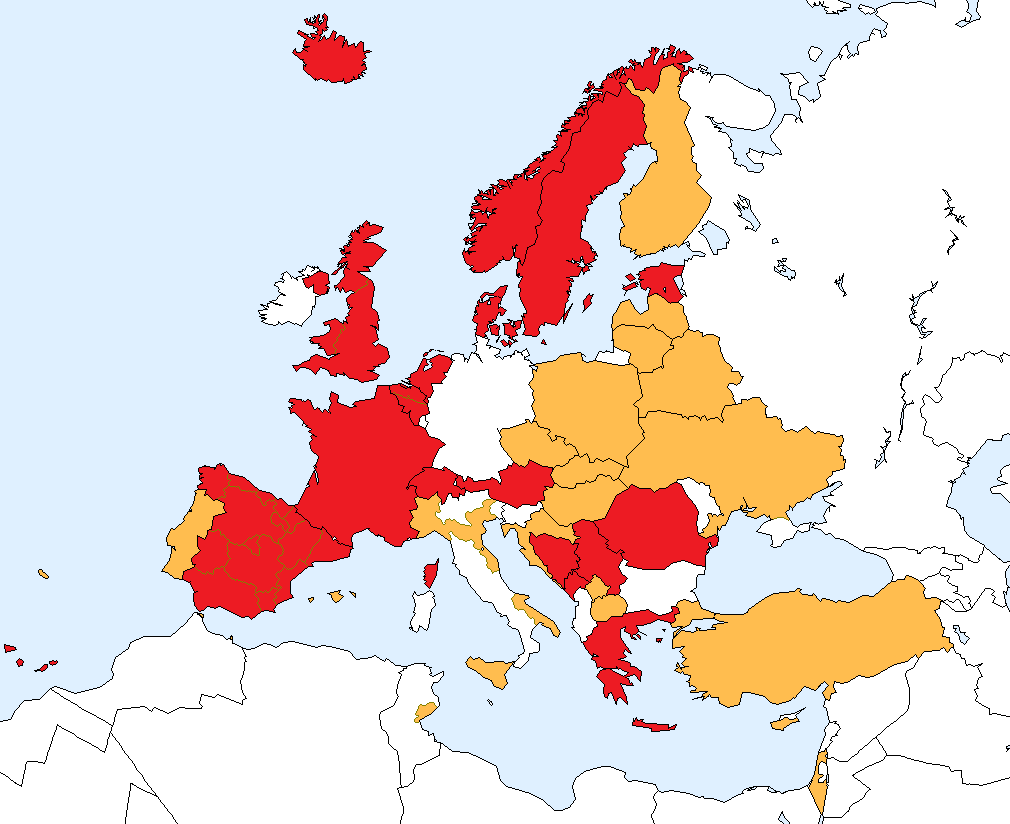 Renal registries contributing with individual patient data
Renal registries contributing with aggregated data
Incident patients accepted for KRT in 2022, at day 1
by country
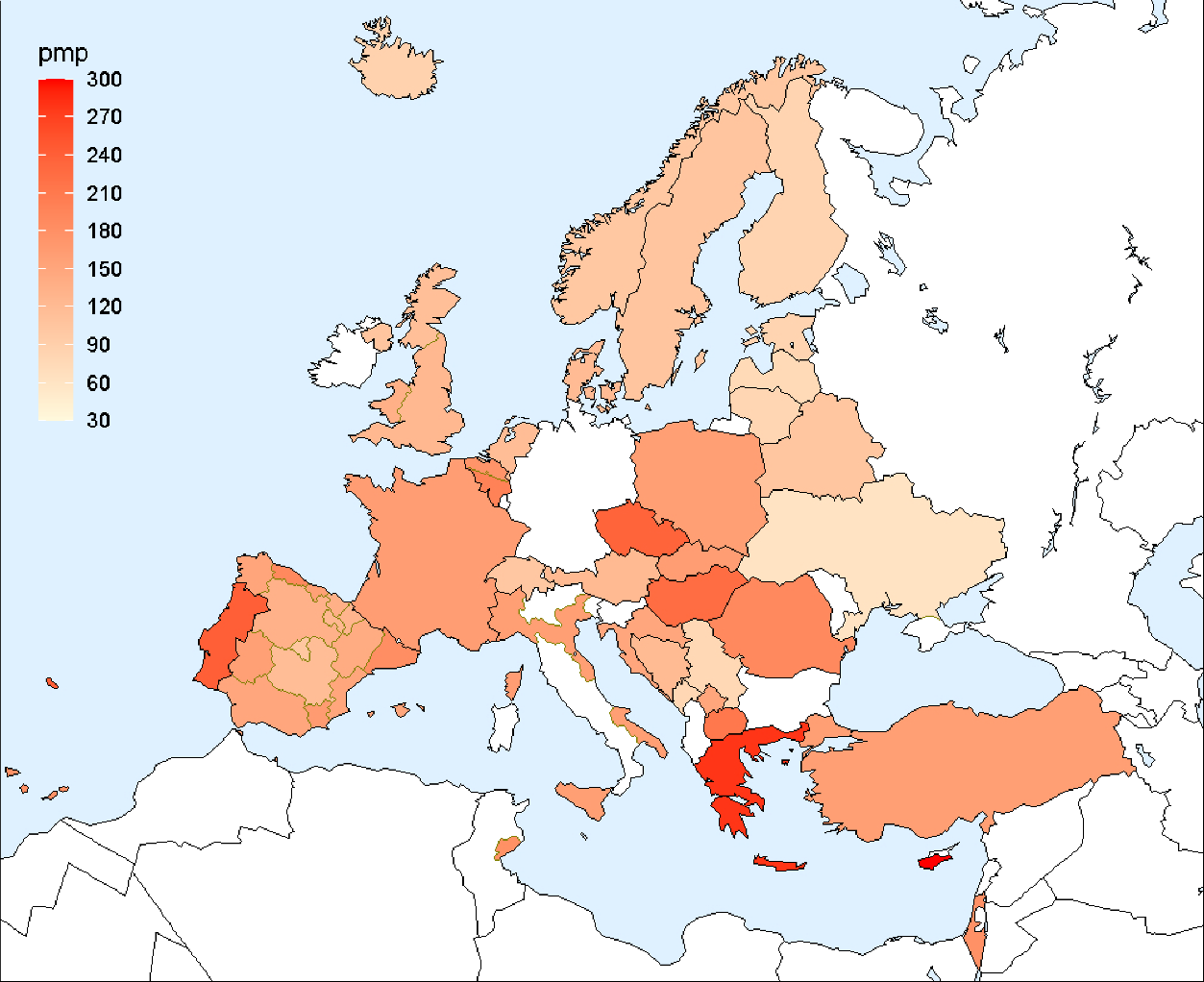 Iceland
Sweden
Norway
Finland
Estonia
DK
Latvia
United 
Kingdom
Lithuania
NL
Belarus
Poland
Belgium
Czech 
Republic
Ukraine
France
Slovakia
Switzerland
Austria
Hungary
Portugal
Romania
Croatia
Spain
BA
Italy
Serbia
ME
XK
MK
AL
Turkey
Greece
Sfax
Cyprus
Israel
Incident patients accepted for KRT in 2022, at day 1
by country
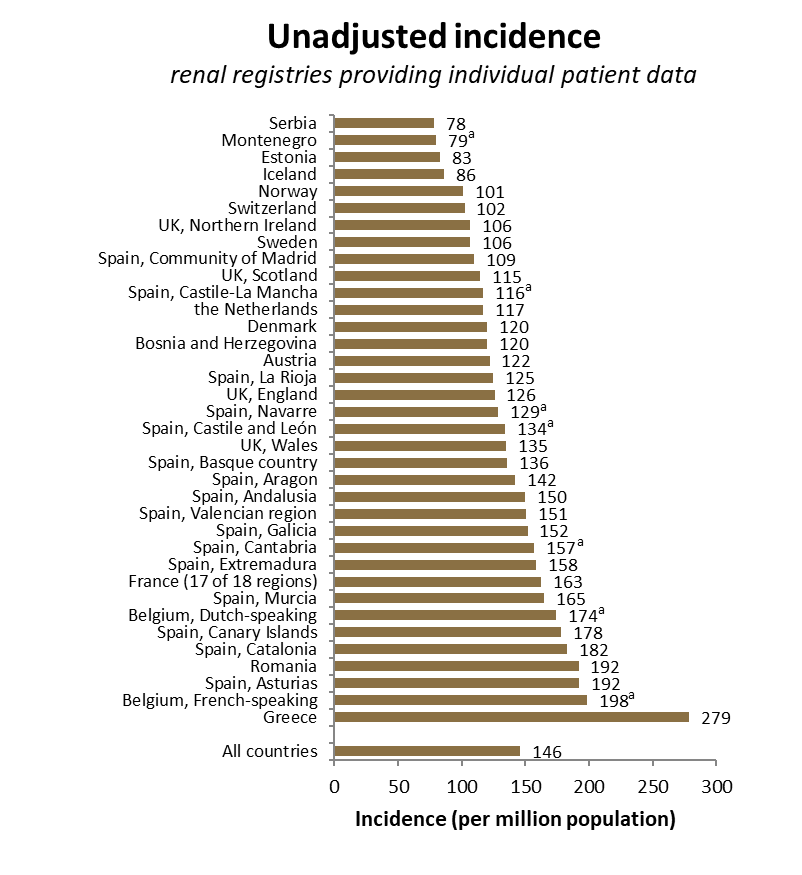 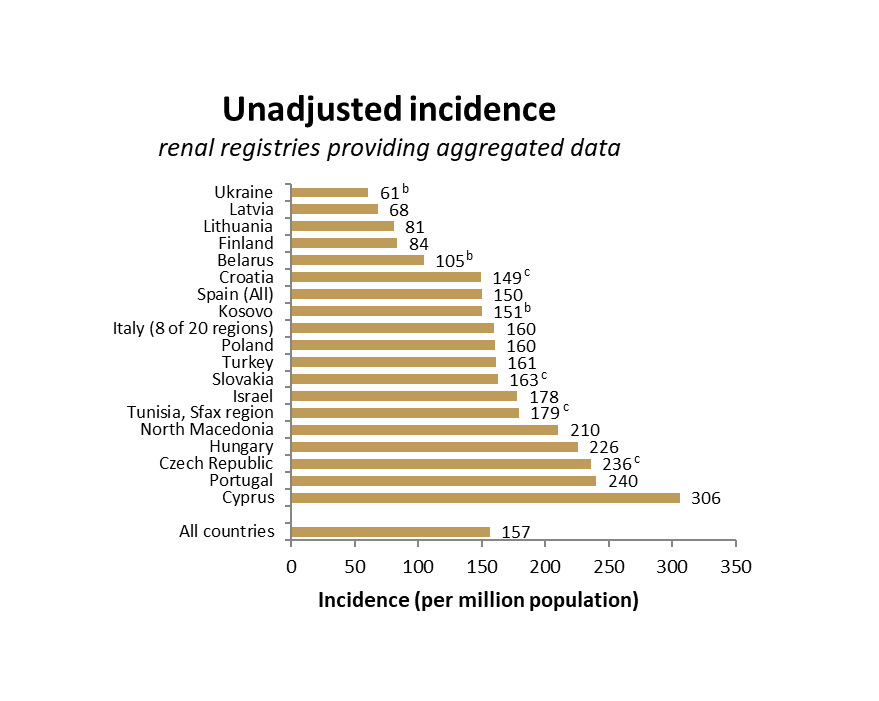 a patients younger than 20 years of age are not included; b patients younger than 18 years of age are not included; c data includes patients receiving dialysis only
Incident patients accepted for KRT in 2022, at day 1by country, adjusted for age and sex
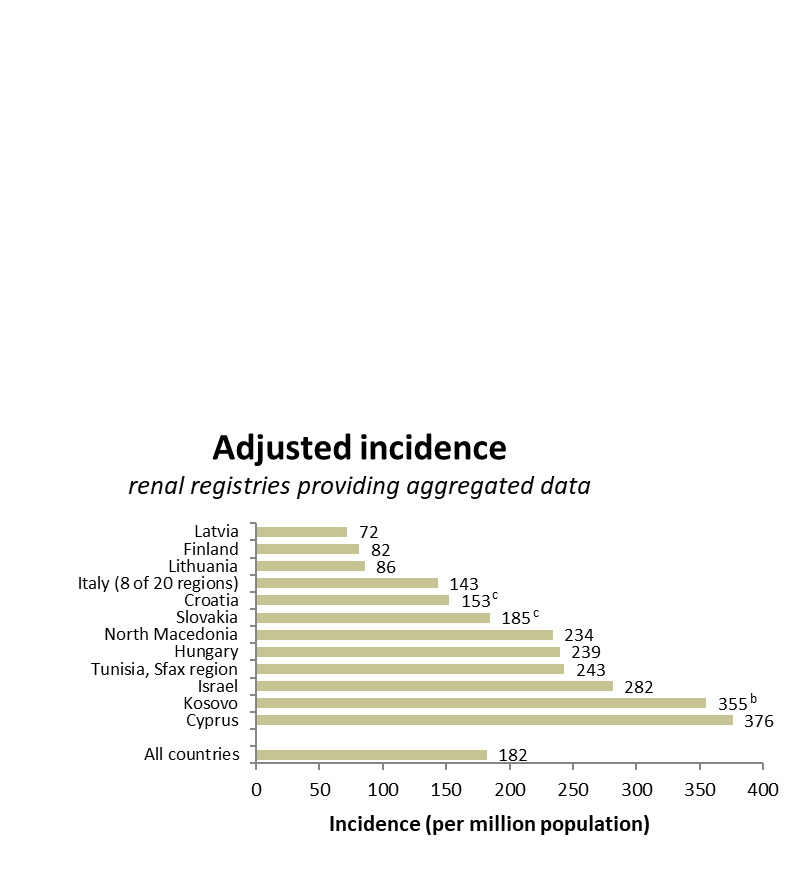 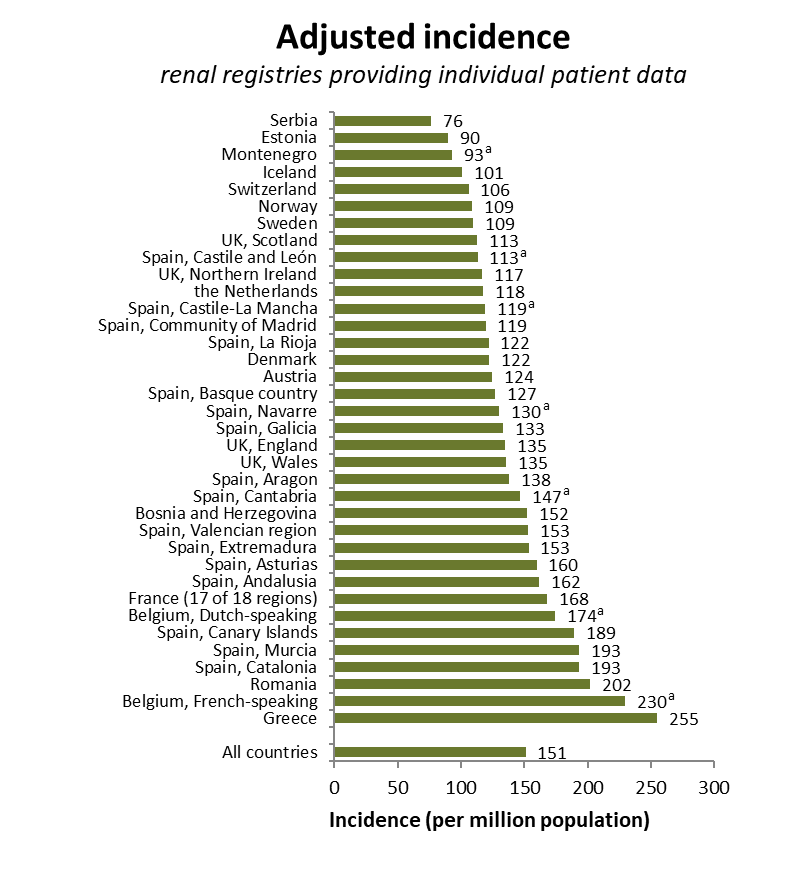 a patients younger than 20 years of age are not included; b patients younger than 18 years of age are not included; c data includes patients receiving dialysis only
Incident patients accepted for KRT in 2022, at day 1
mean age
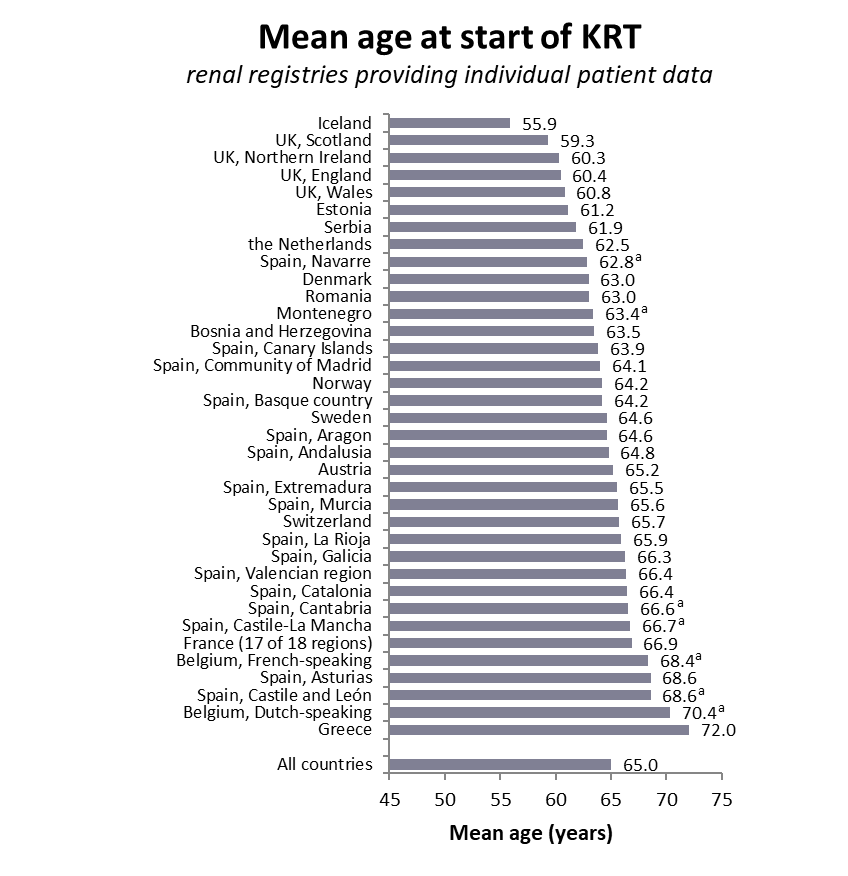 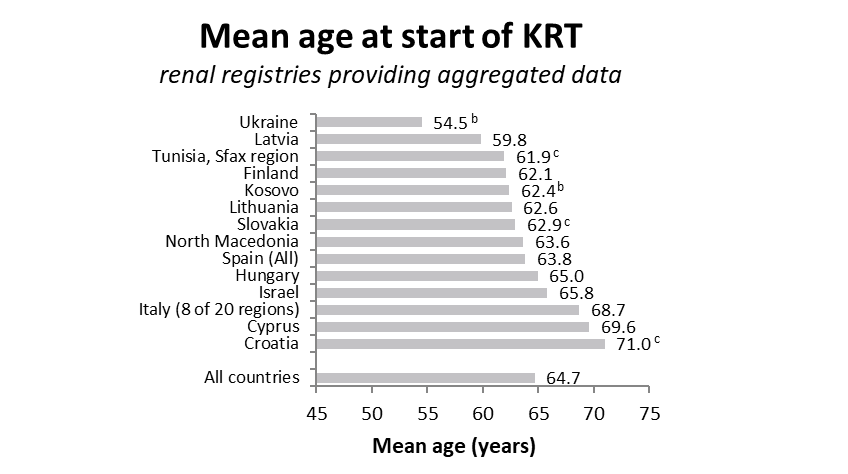 a patients younger than 20 years of age are not included; b patients younger than 18 years of age are not included; c data includes patients receiving dialysis only
Incident patients accepted for KRT in 2022, at day 1
registries providing individual patient data only
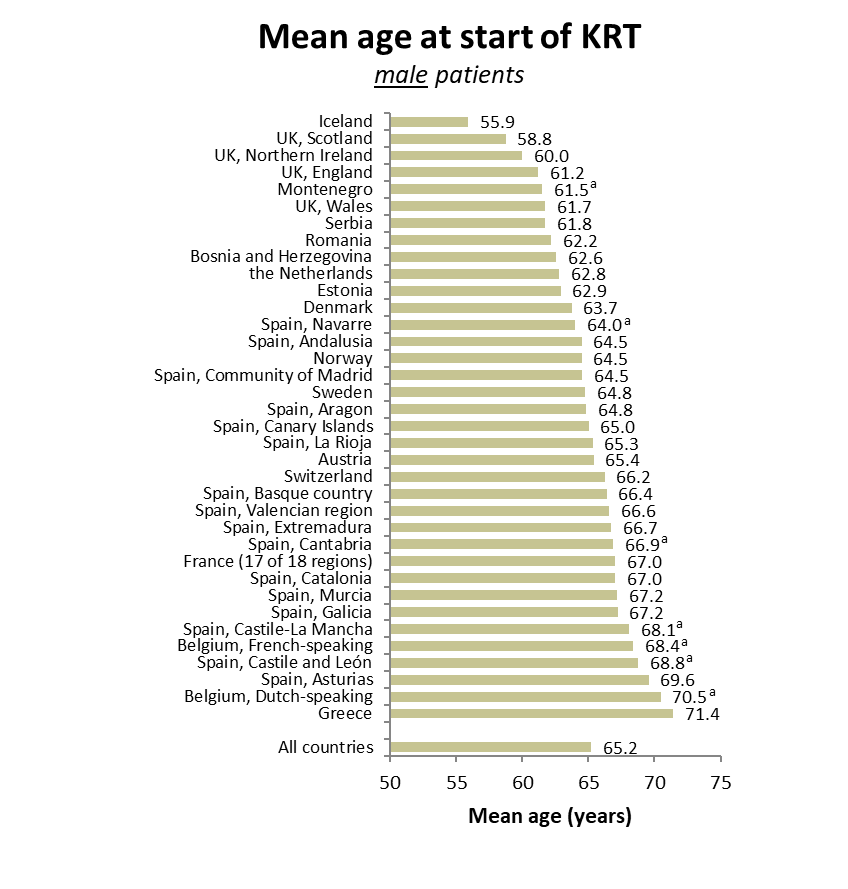 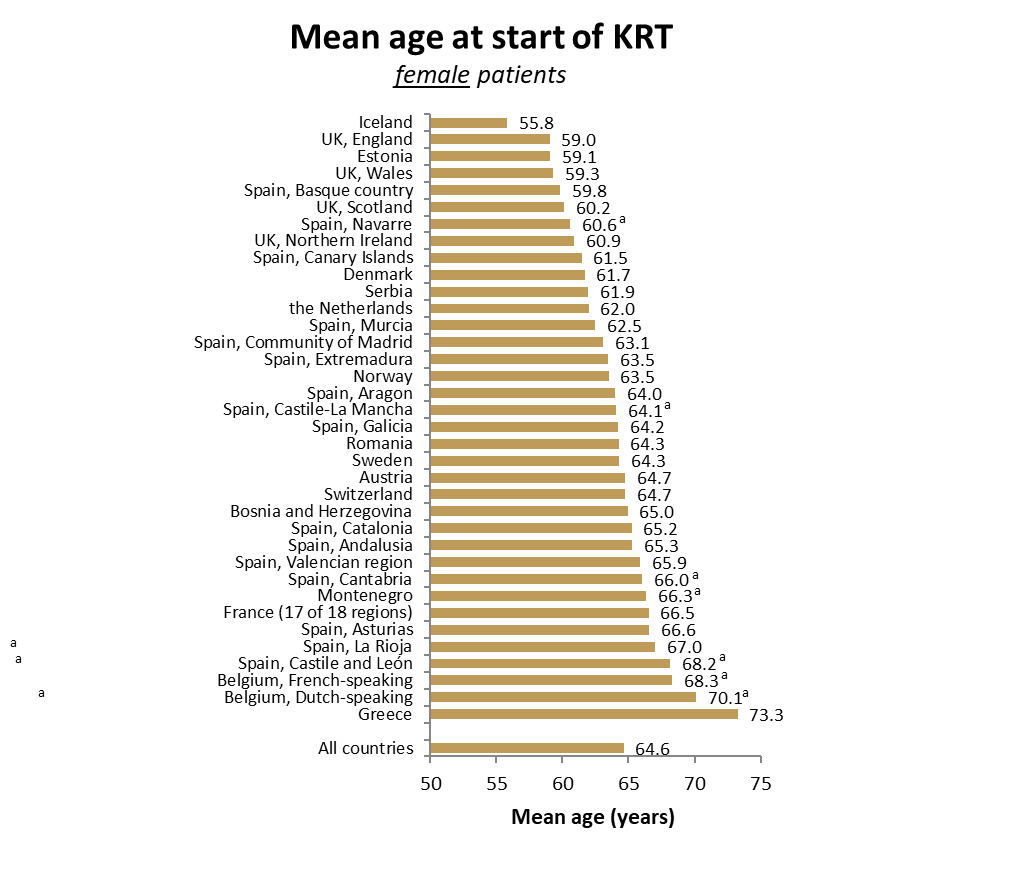 Mean age at start of KRT
male patients
a patients younger than 20 years of age are not included
Incident patients accepted for KRT in 2022, at day 1
by age category
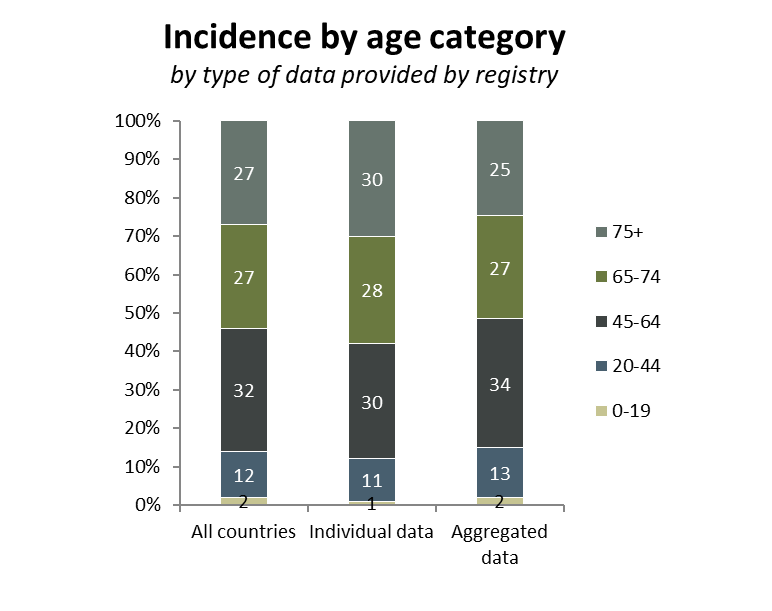 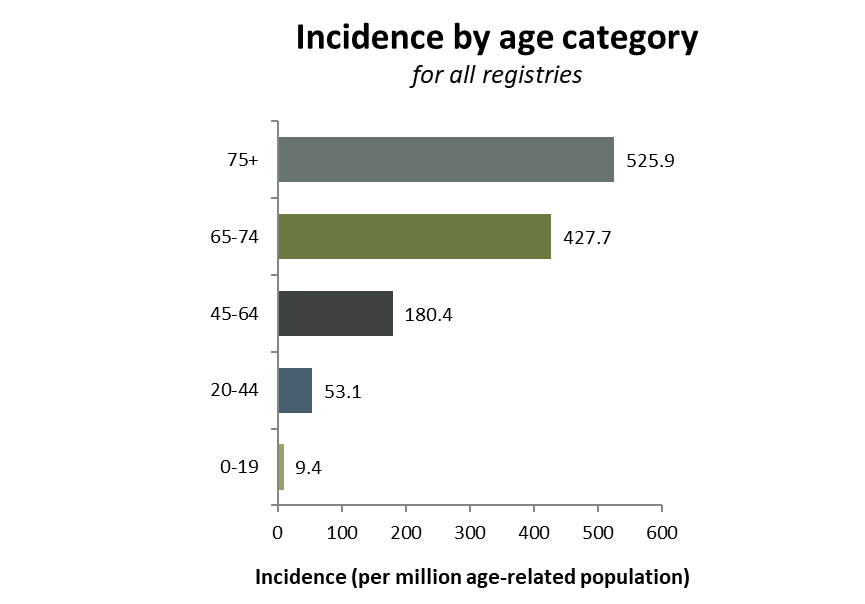 Incident patients accepted for KRT in 2022, at day 1by sex
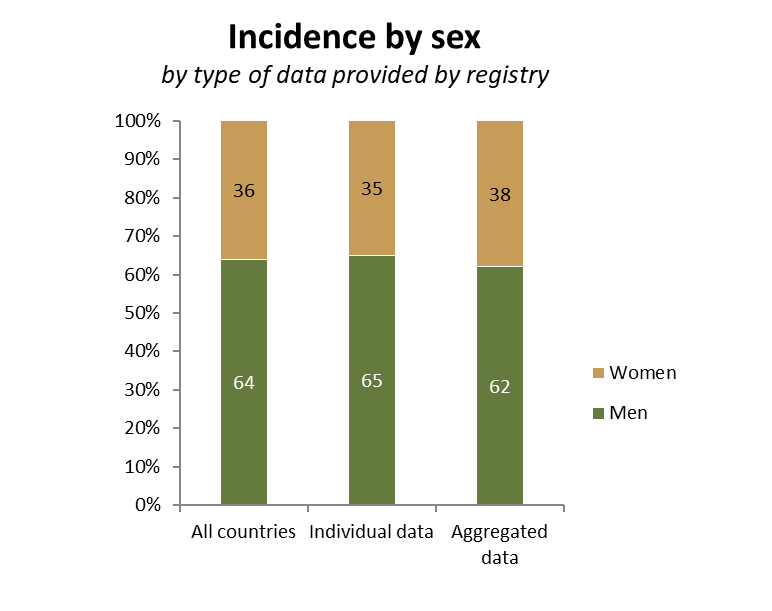 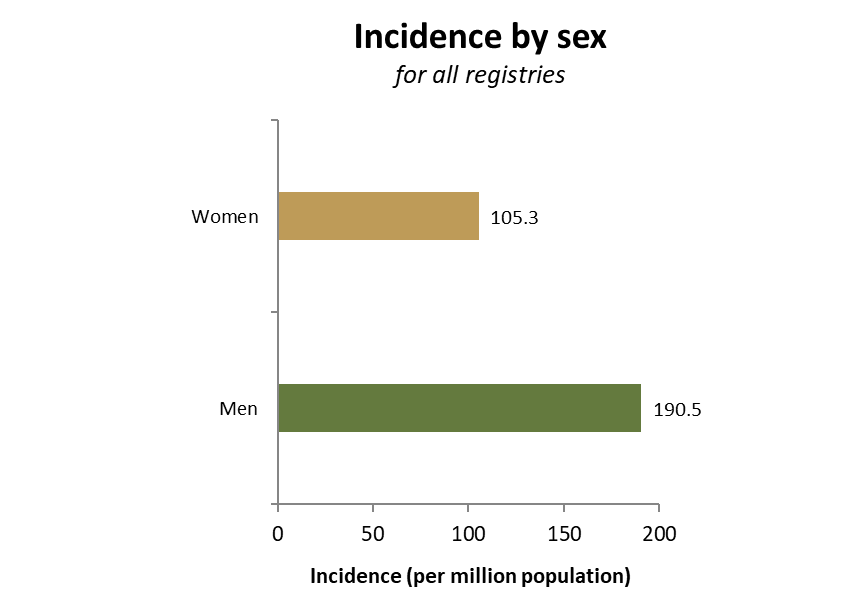 Incident patients accepted for KRT in 2022, at day 1by primary renal disease (1995 PRD codes)
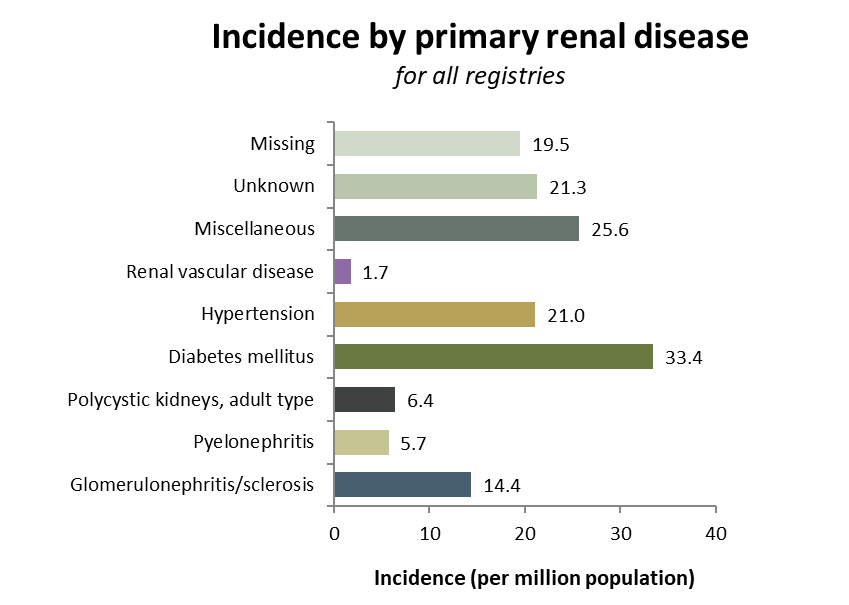 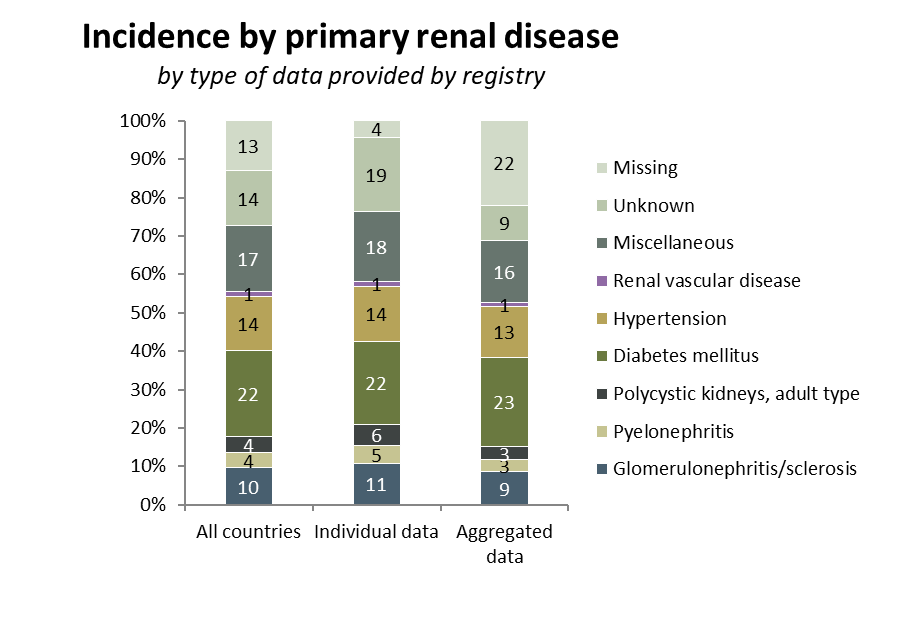 Incident patients accepted for KRT in 2022, at day 1by primary renal disease (2012/2018 PRD codes)
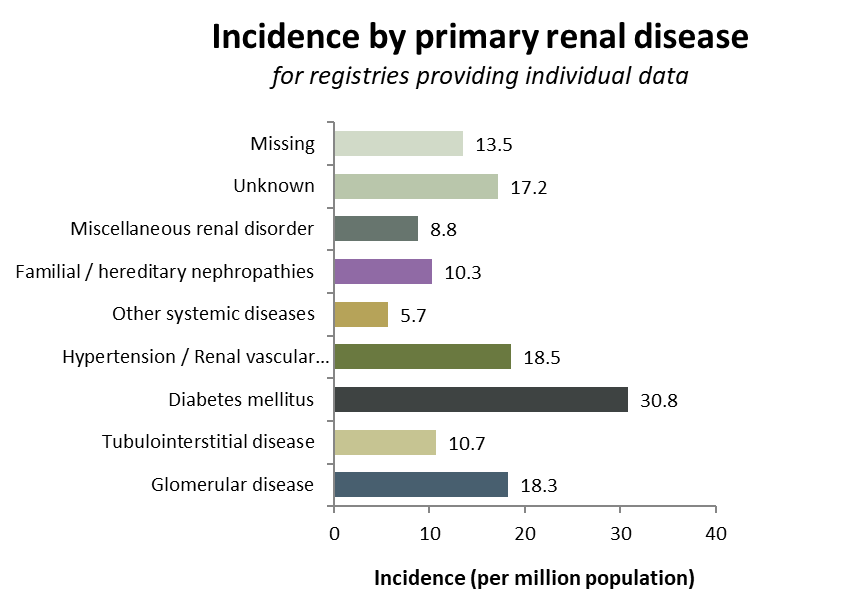 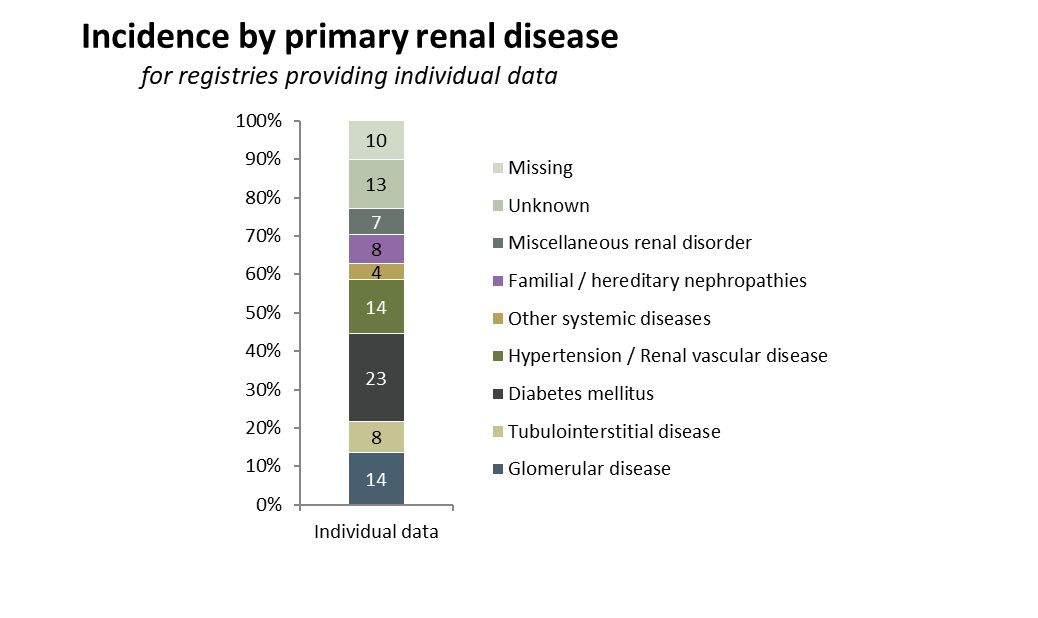 Incident patients accepted for KRT in 2022, at day 1by primary renal disease (1995 PRD codes) and age category
Incidence by primary renal disease
patients from registries providing individual patient data only
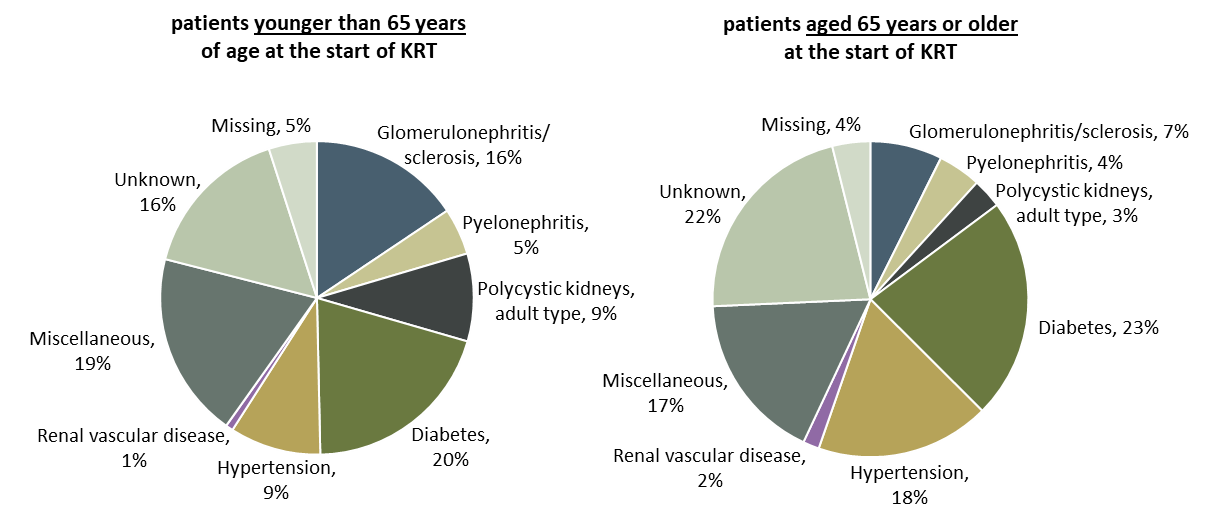 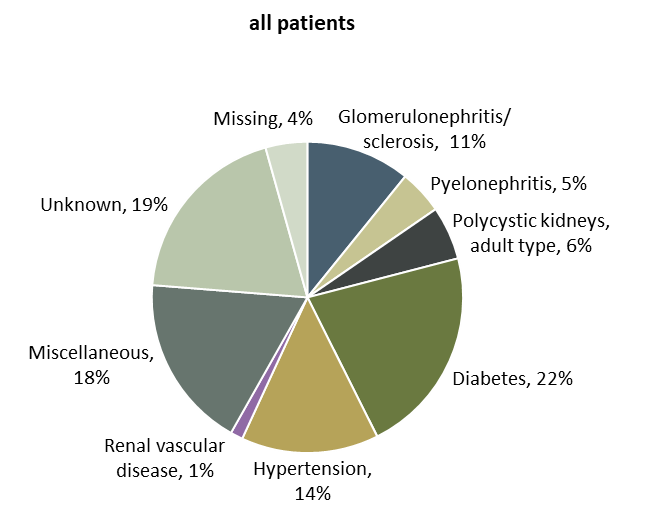 Incident patients accepted for KRT in 2022, at day 91by established modality
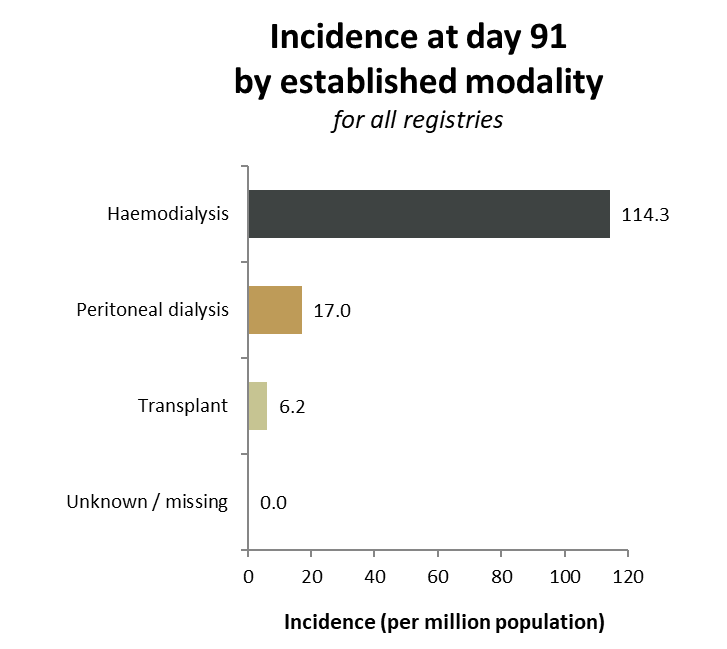 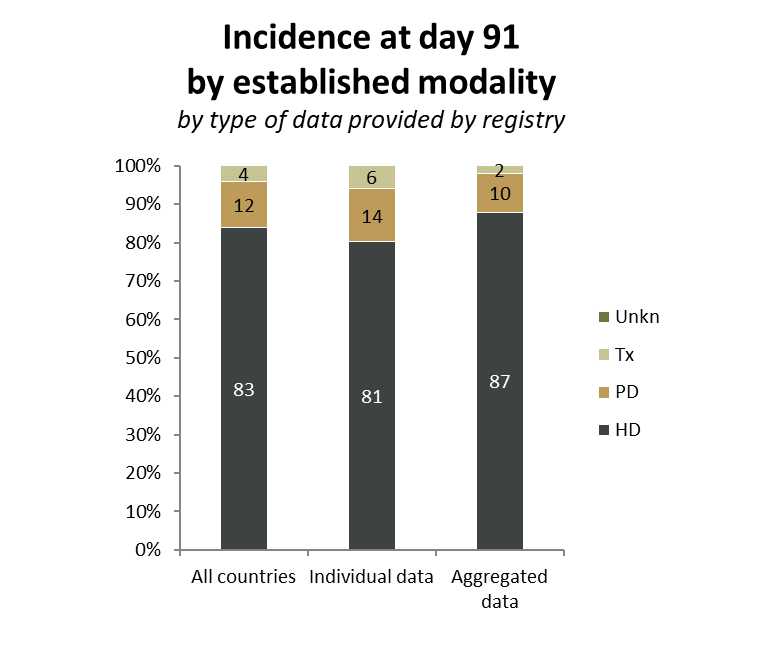 Incident patients accepted for KRT in 2022, at day 91
by established modality and age category
Incidence at day 91 by established modality
patients from registries providing individual patient data only
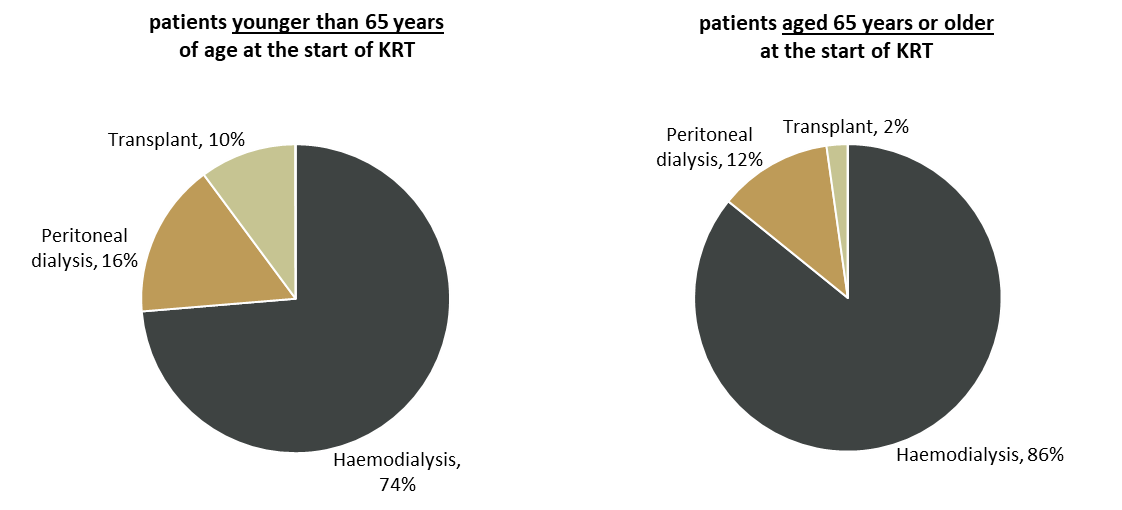 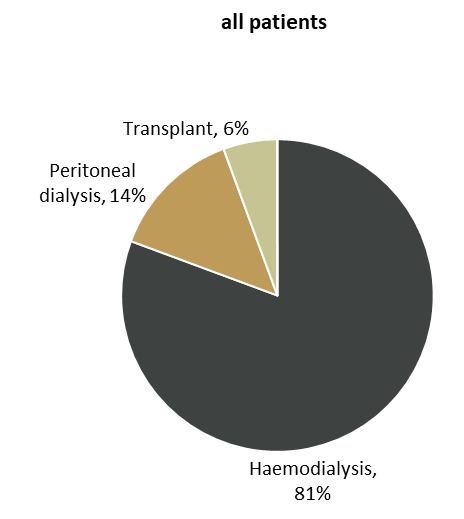 Incident patients accepted for KRT, at day 1last 20 years (2003-2022)
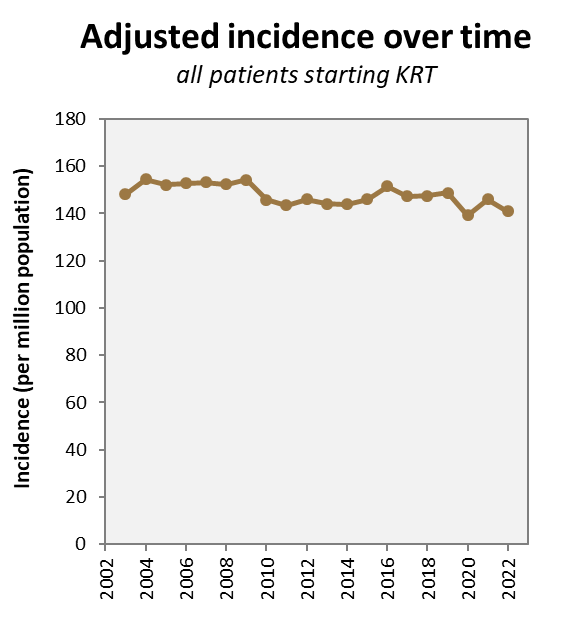 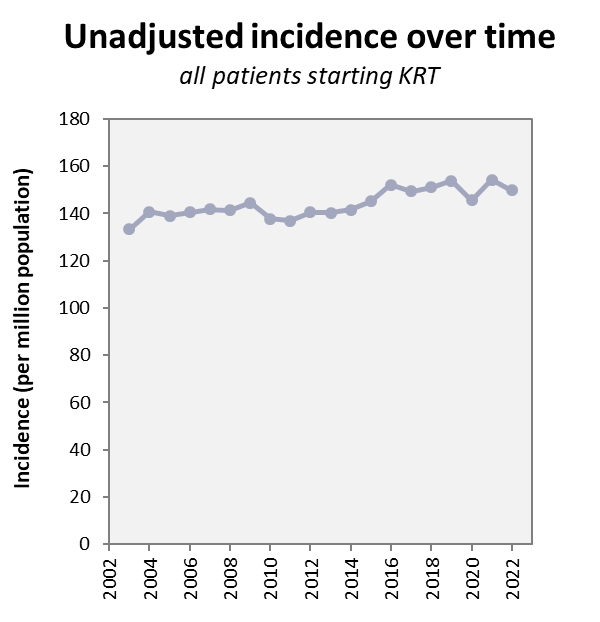 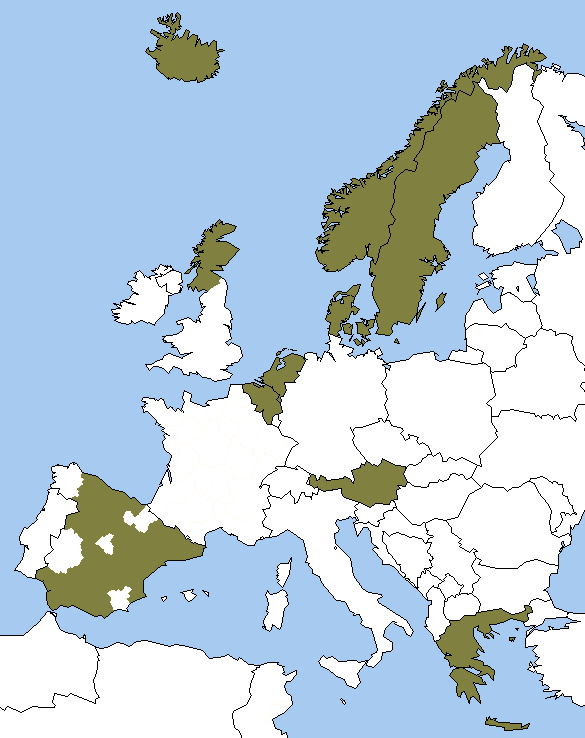 Incident patients accepted for KRT, at day 1last 15 years (2008-2022)
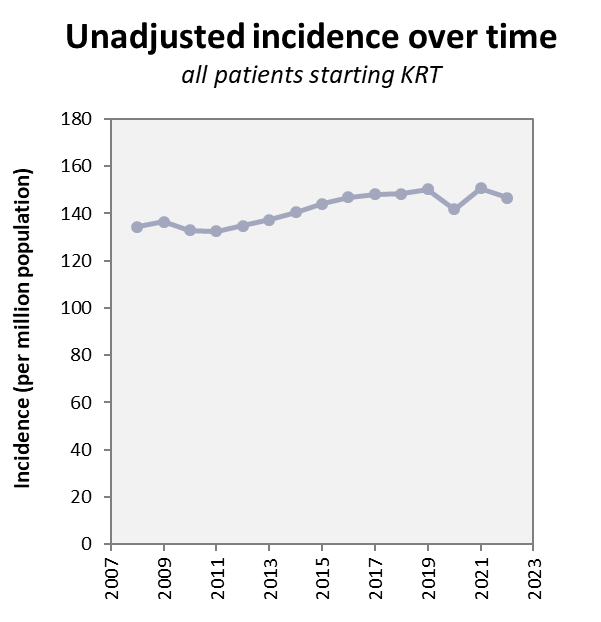 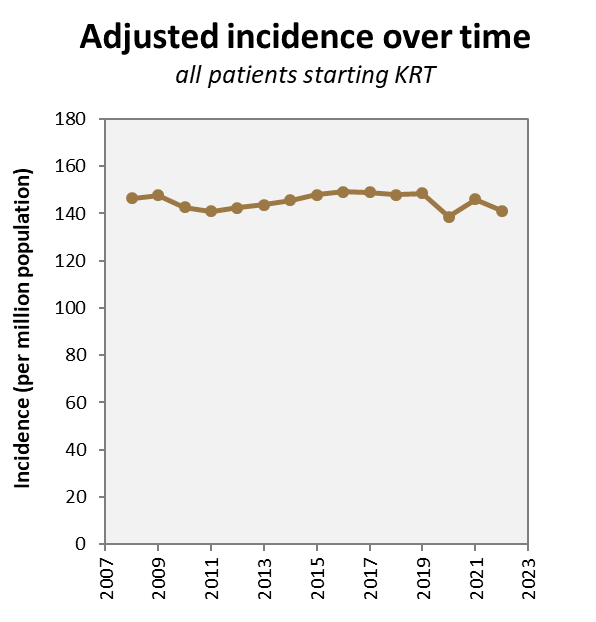 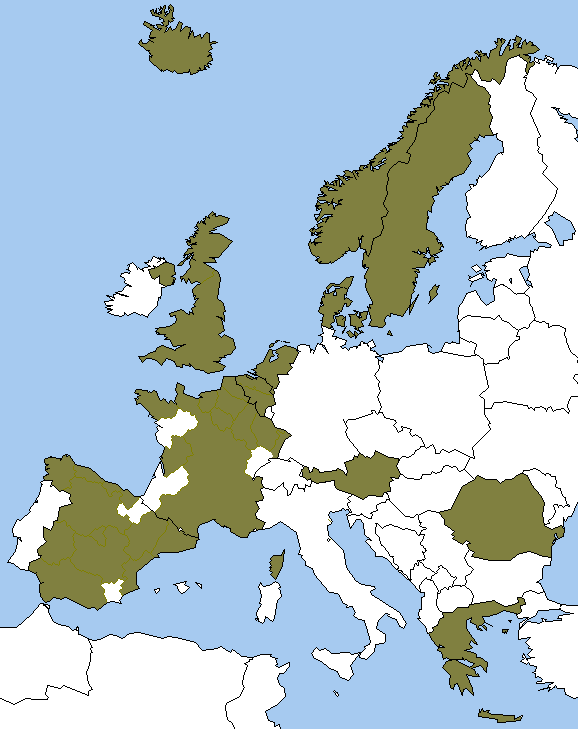 Incident patients accepted for KRT, at day 1last 10 years (2013-2022)
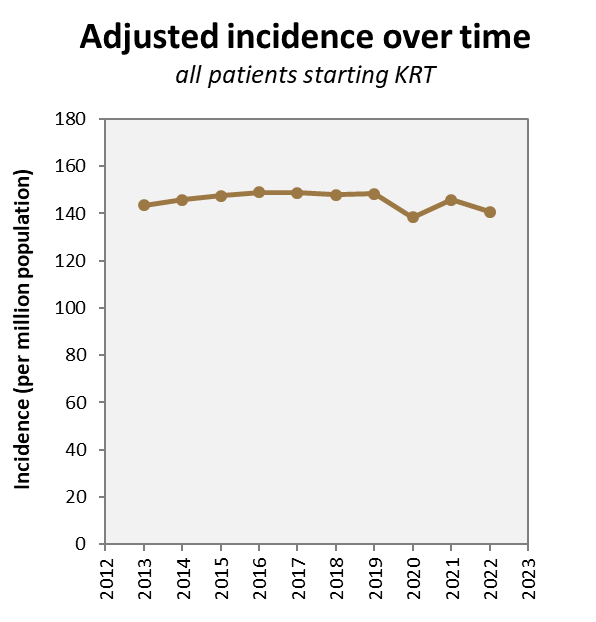 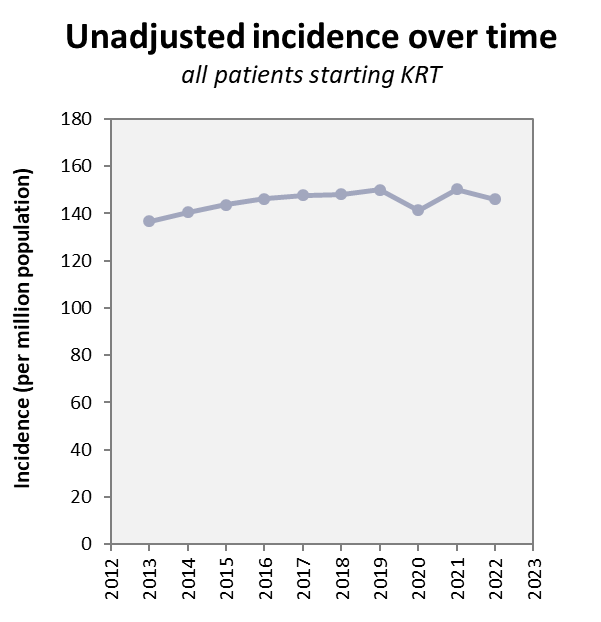 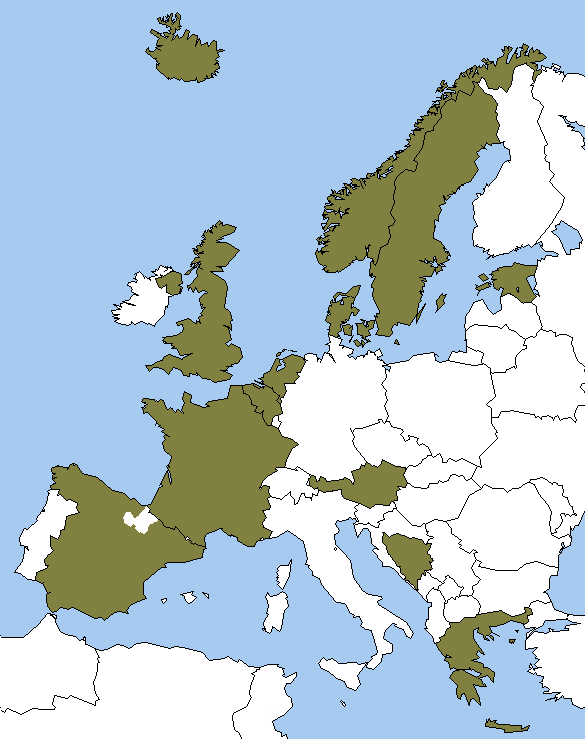 Incident patients accepted for KRT, at day 1
last 5 years (2018-2022)
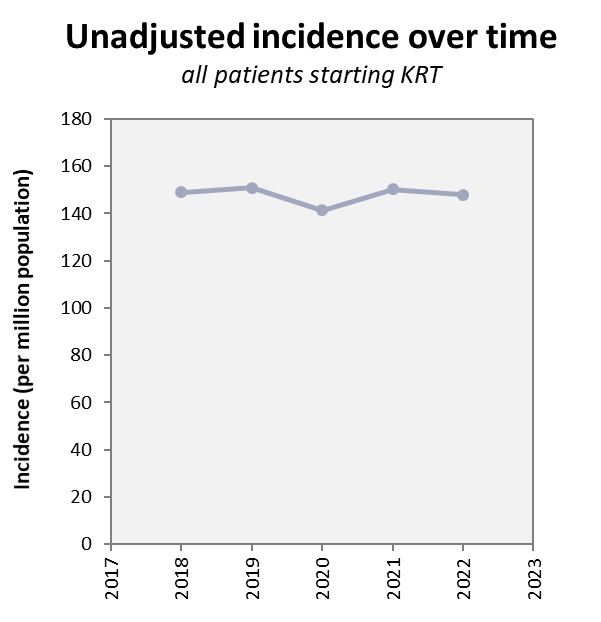 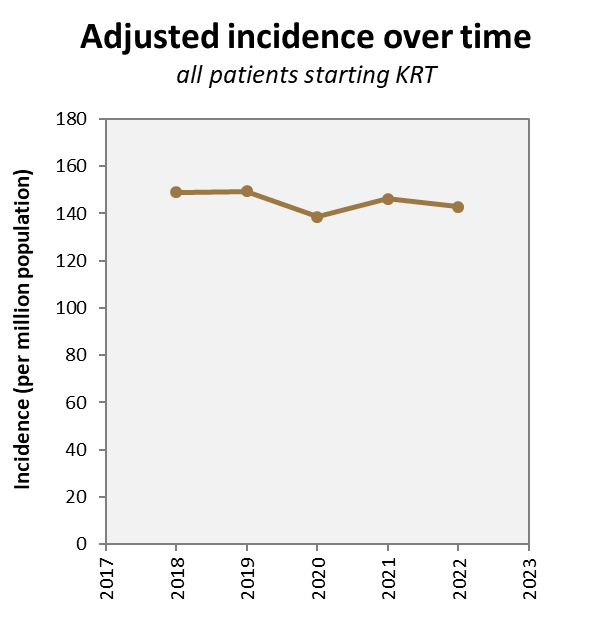 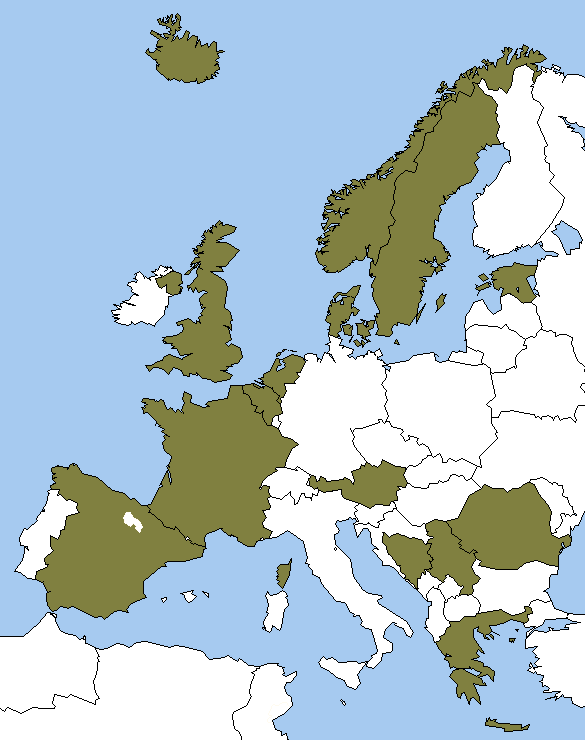 Prevalent patients on KRT in 2022
by country
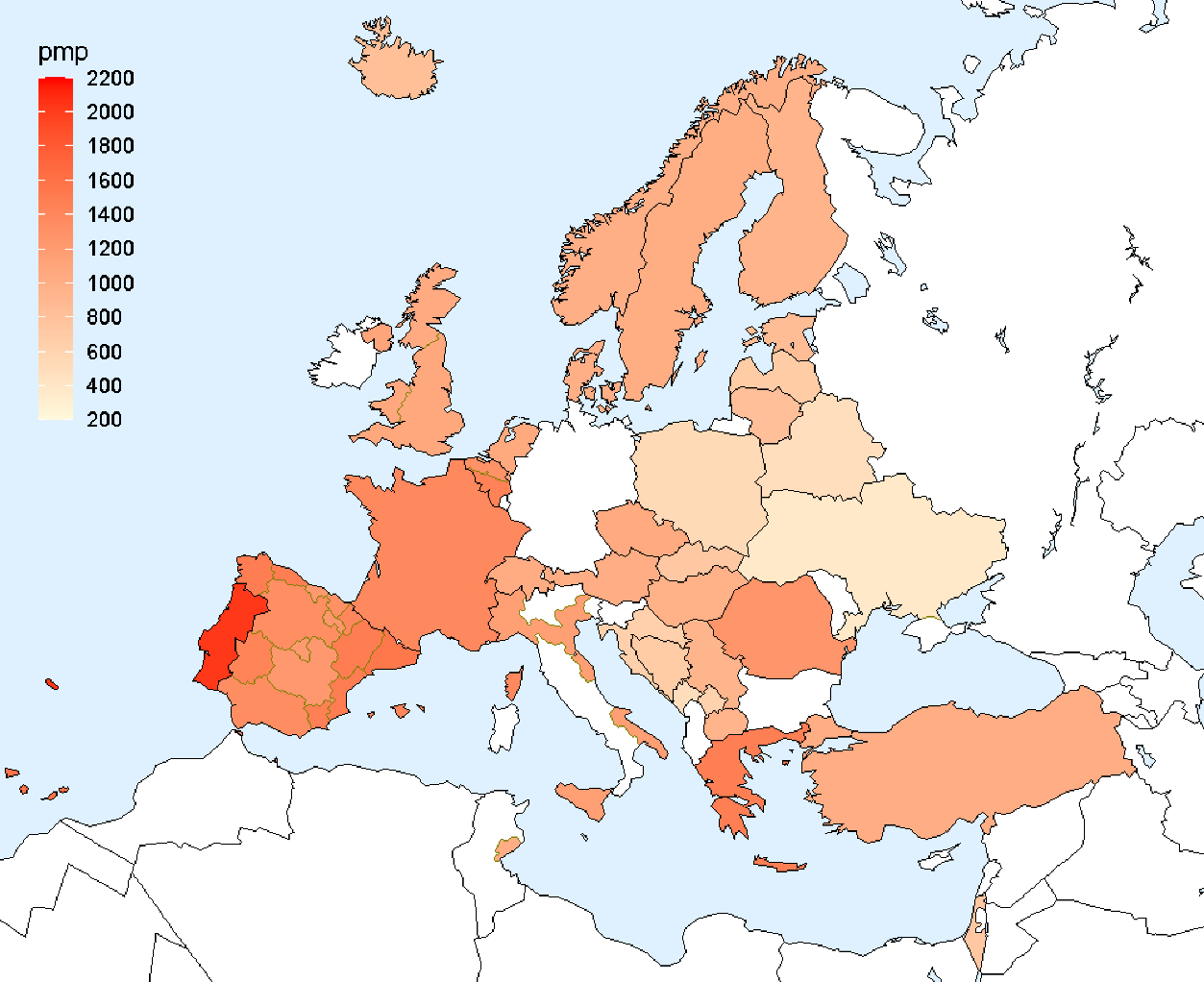 Iceland
Sweden
Finland
Norway
Estonia
DK
Latvia
United 
Kingdom
Lithuania
NL
Belarus
Belgium
Poland
Czech 
Republic
Ukraine
France
Slovakia
Switzerland
Austria
Hungary
Portugal
Croatia
Romania
Spain
BA
Italy
Serbia
ME
XK
MK
AL
Turkey
Greece
Sfax
Israel
Prevalent patients on KRT in 2022
by country
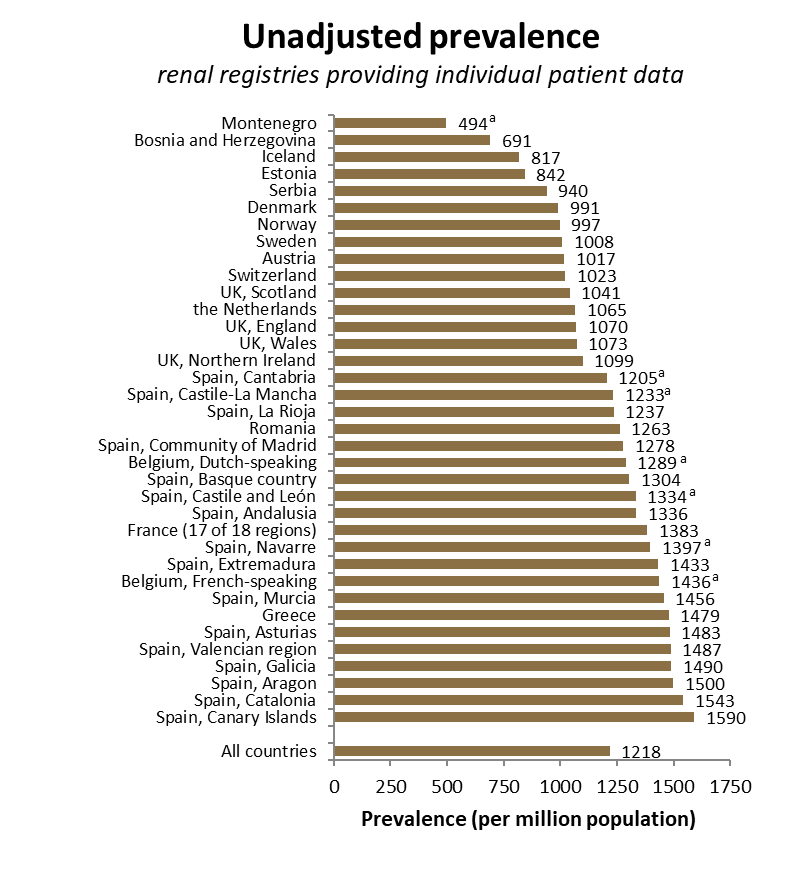 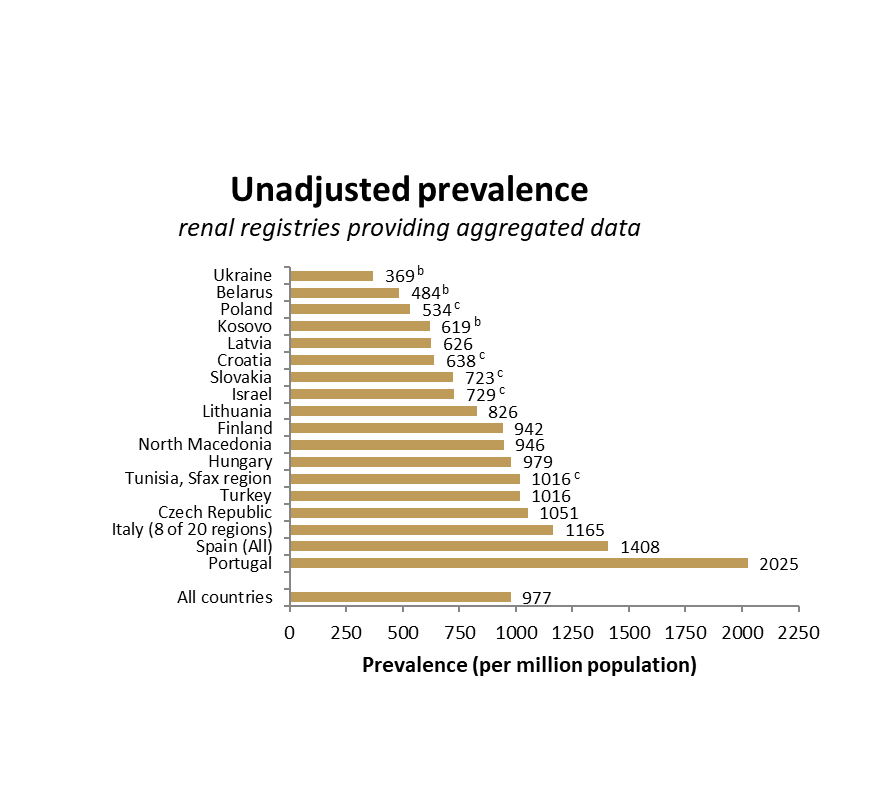 a patients younger than 20 years of age are not included; b patients younger than 18 years of age are not included; c data includes patients receiving dialysis only
Prevalent patients on KRT in 2022
by country, adjusted for age and sex
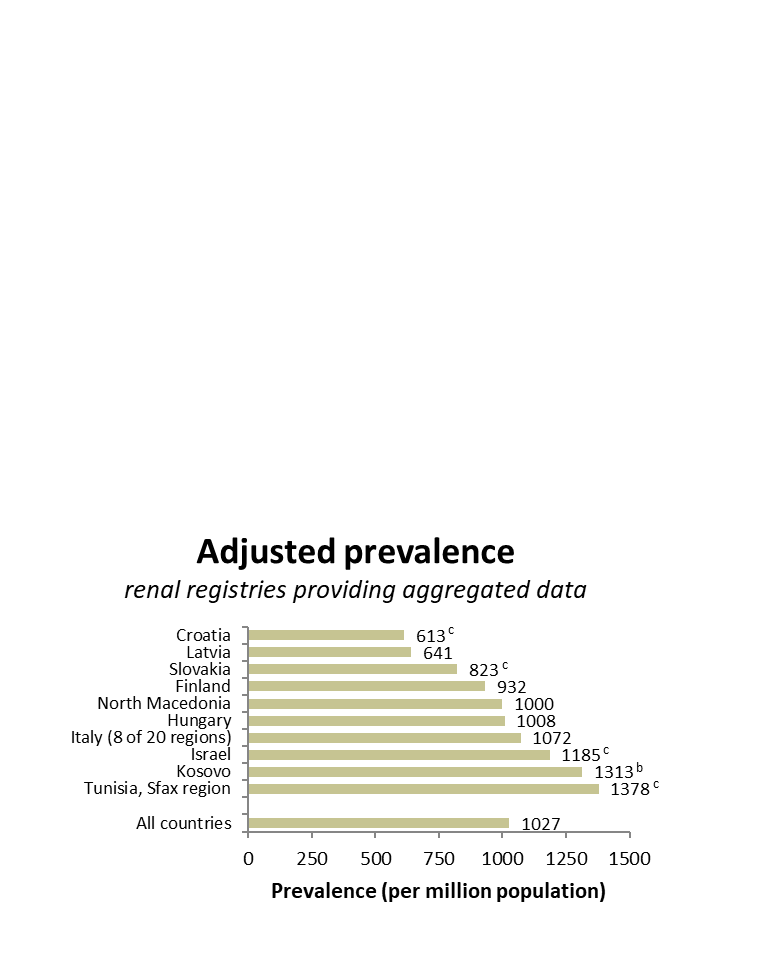 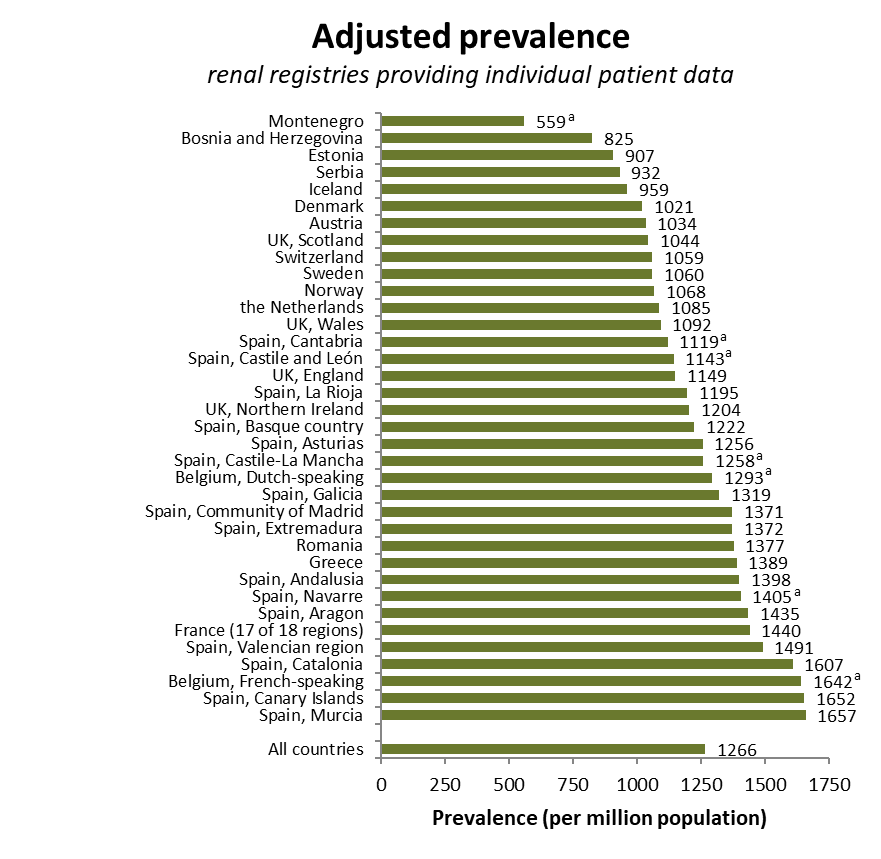 a patients younger than 20 years of age are not included; b patients younger than 18 years of age are not included; c data includes patients receiving dialysis only
Prevalent patients on KRT in 2022
mean age
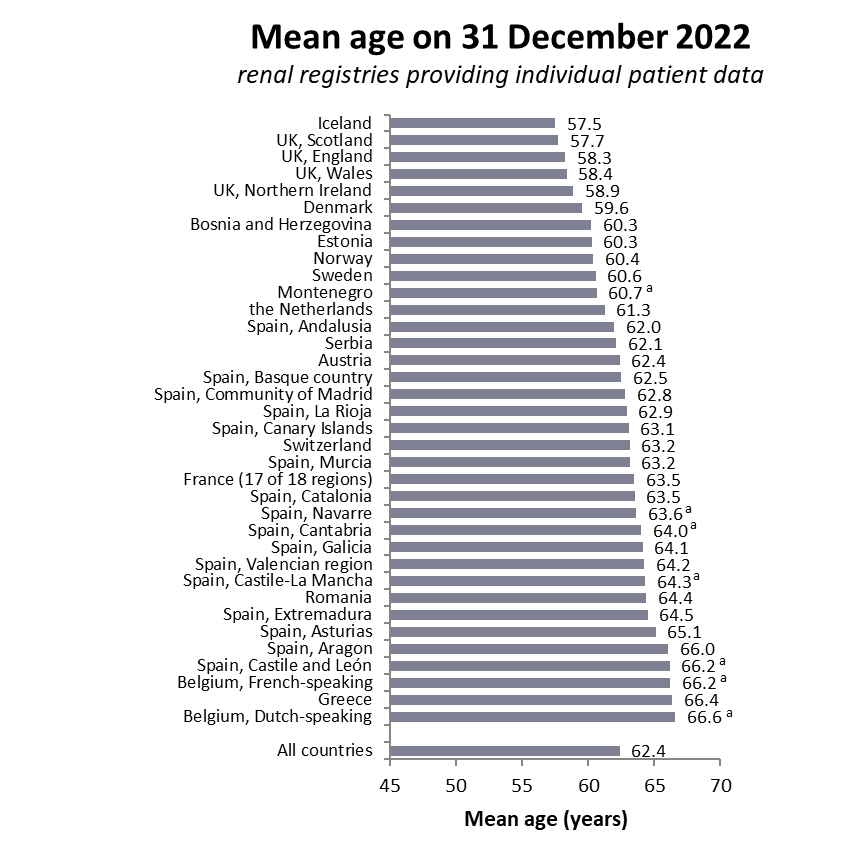 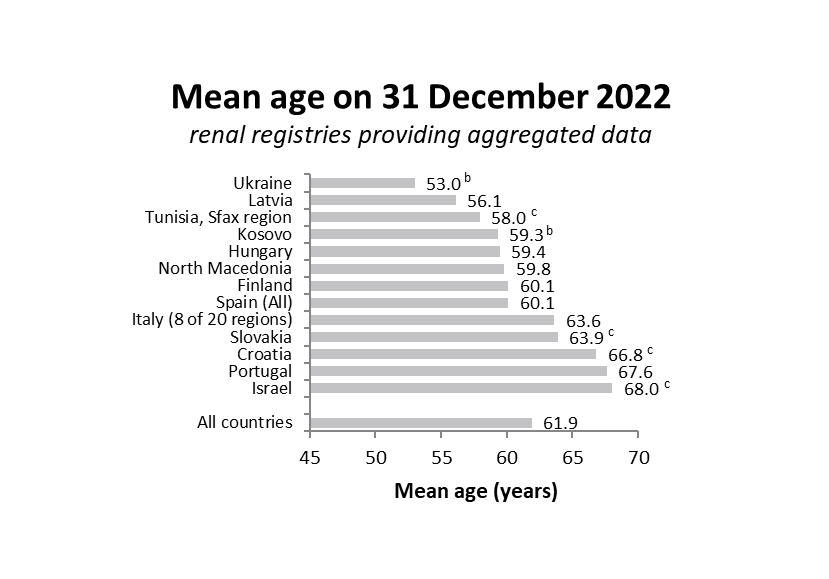 a patients younger than 20 years of age are not included; b patients younger than 18 years of age are not included; c data includes patients receiving dialysis only
Prevalent patients on KRT in 2022for registries providing individual patient data only
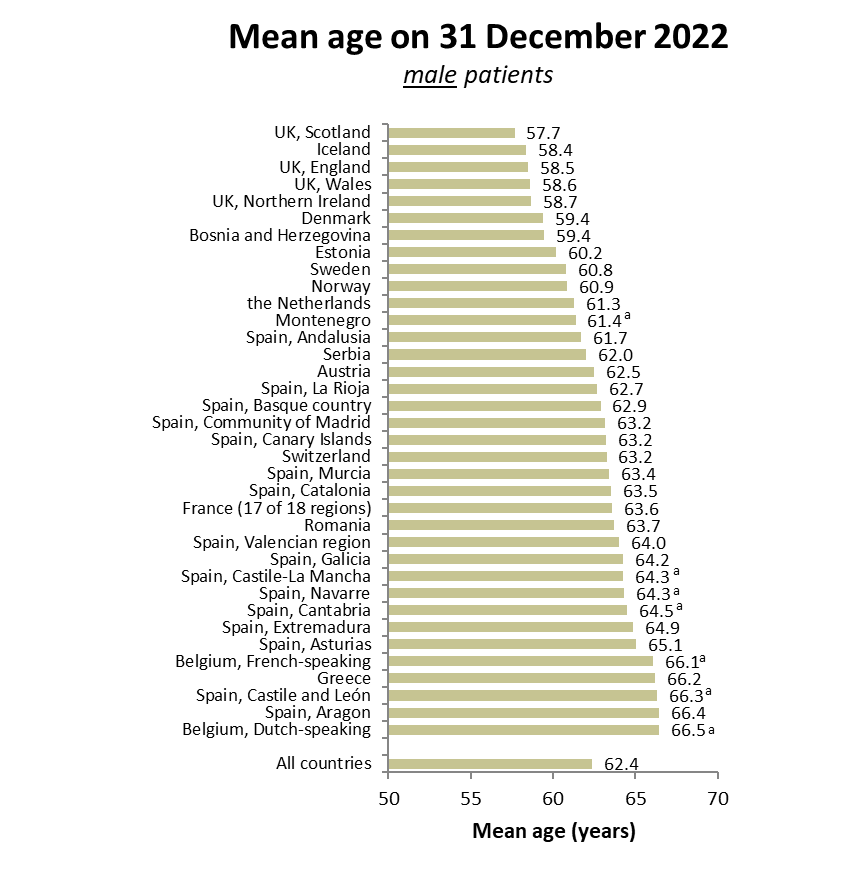 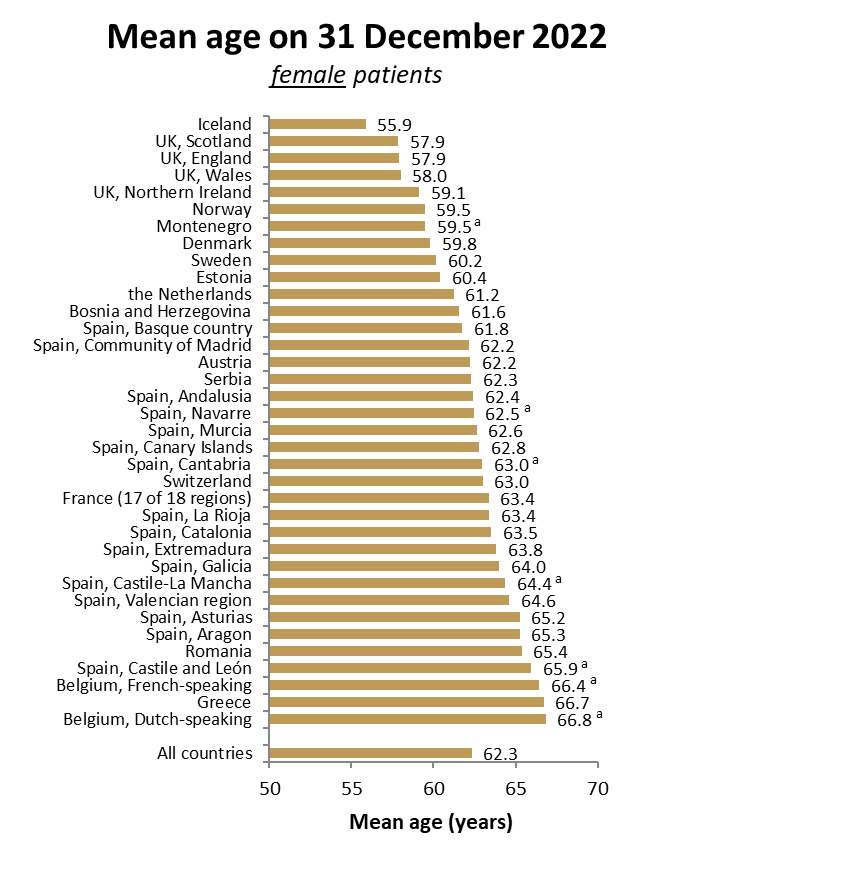 a patients younger than 20 years of age are not included;
Prevalent patients on KRT in 2022by age category
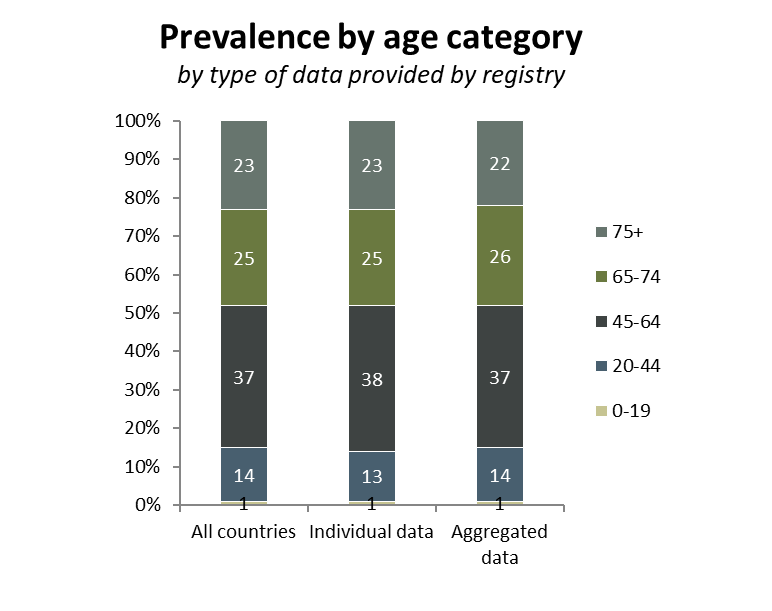 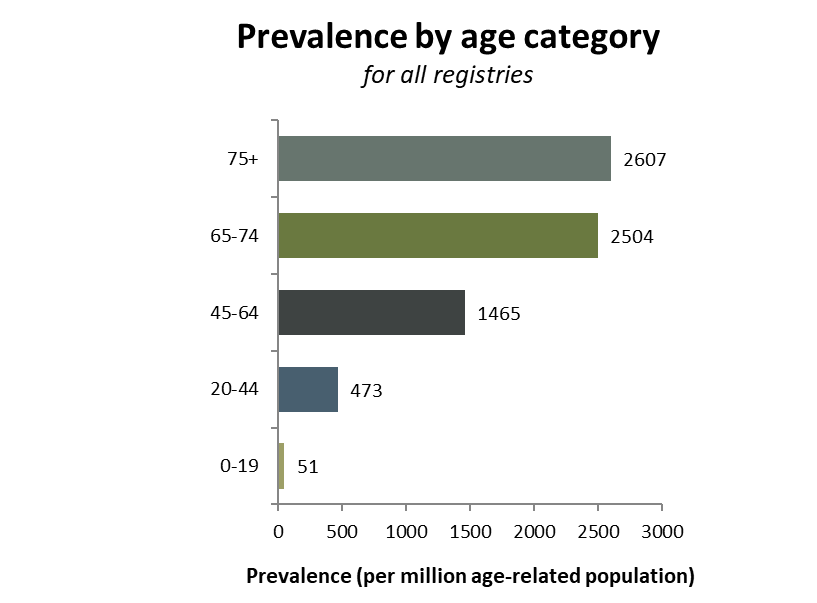 Prevalent patients on KRT in 2022
by sex
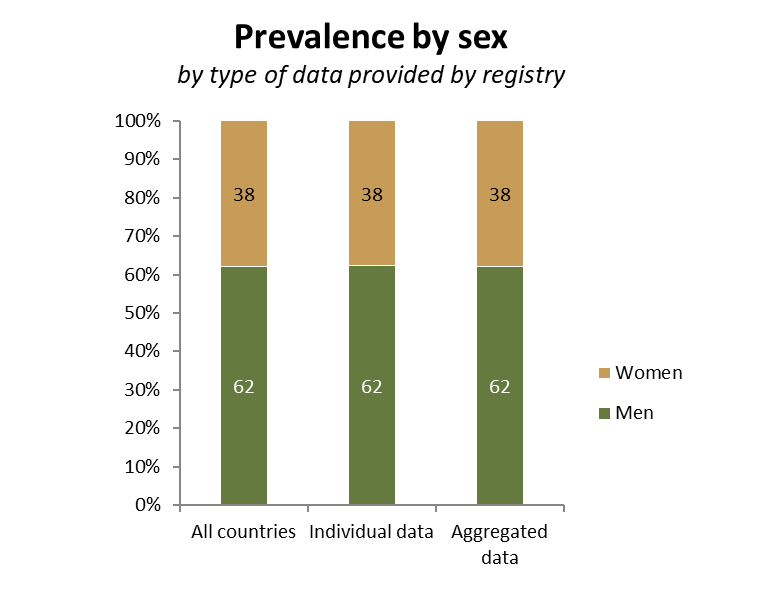 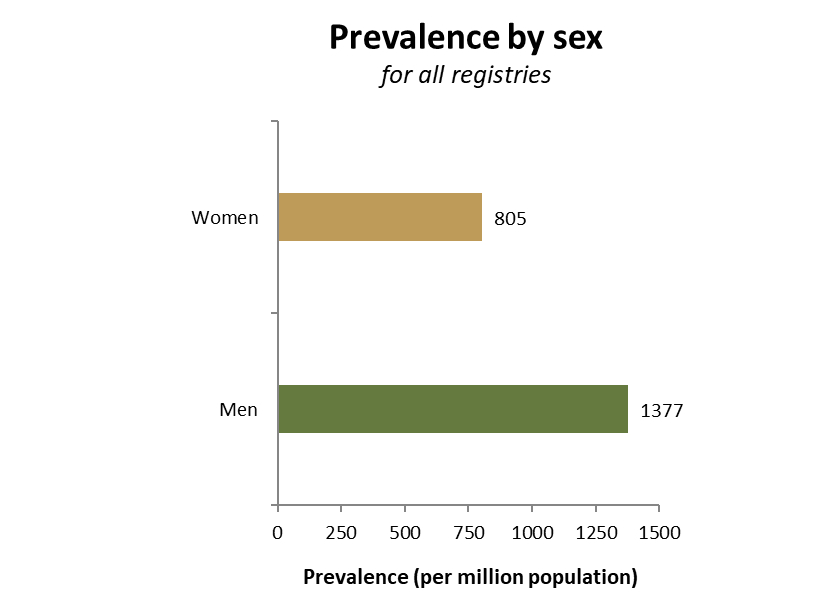 Prevalent patients on KRT in 2022by primary renal disease (1995 PRD codes)
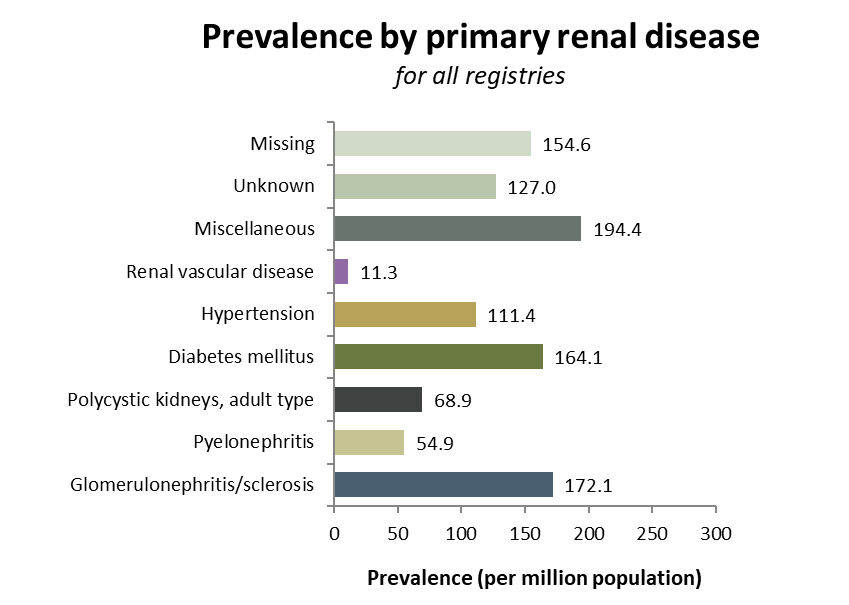 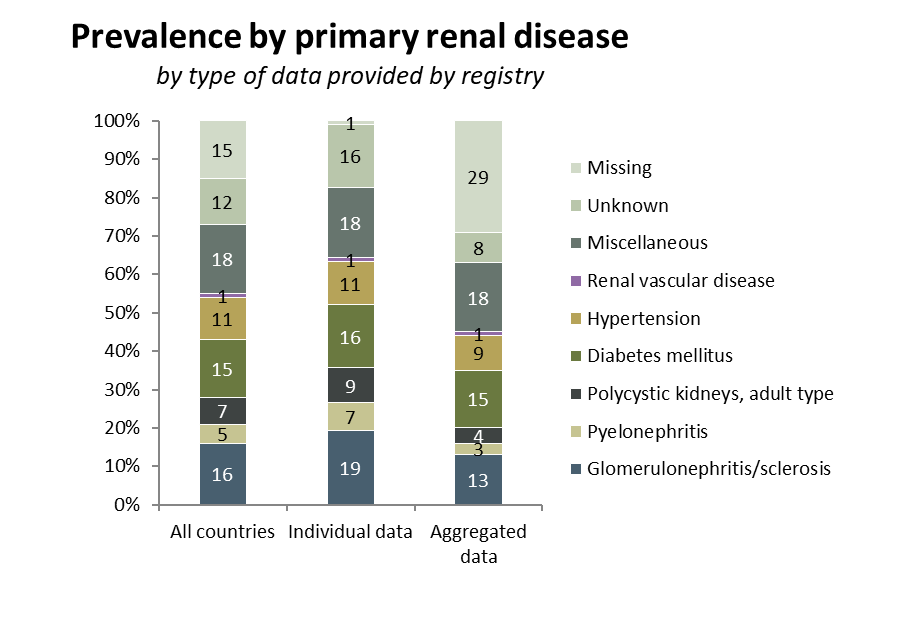 Prevalent patients on KRT in 2022by primary renal disease (1995 PRD codes) and age category
Prevalence by primary renal disease
patients from registries providing individual patient data only
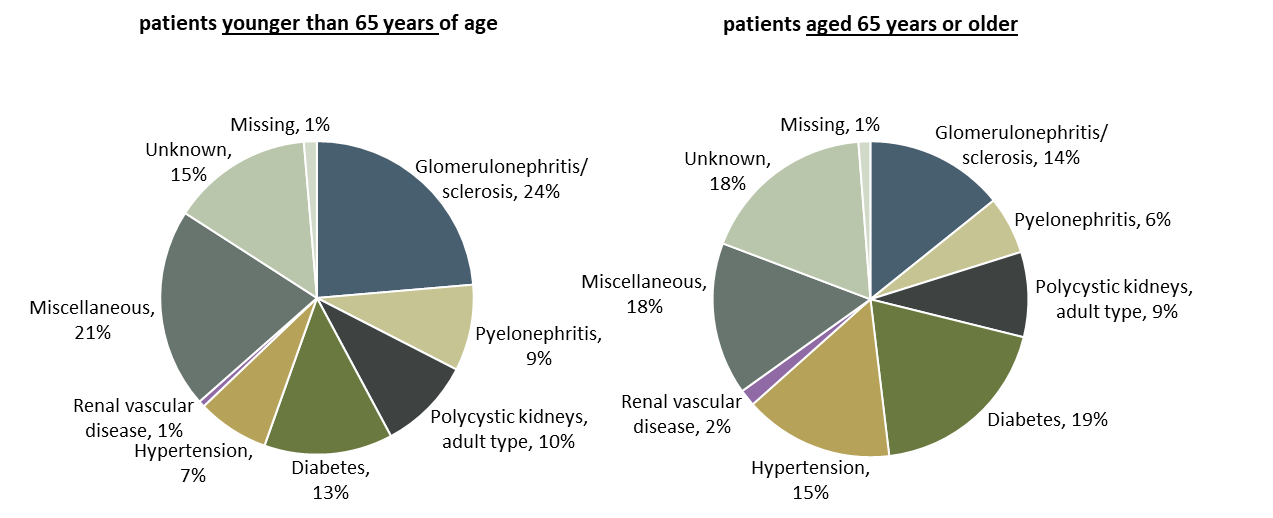 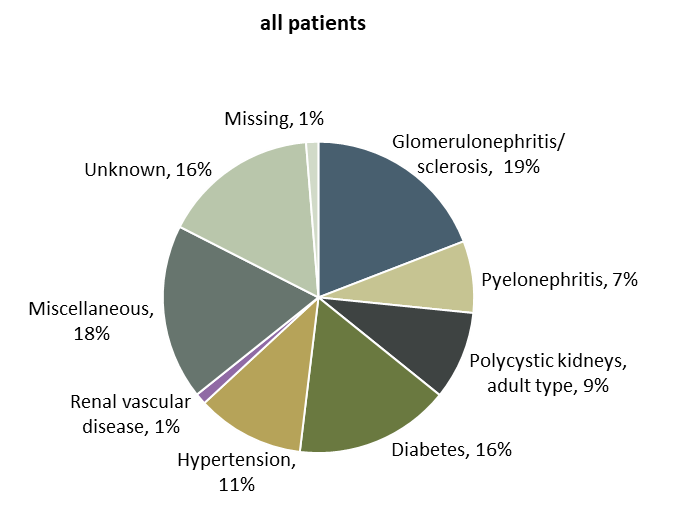 Prevalent patients on KRT in 2022by modality
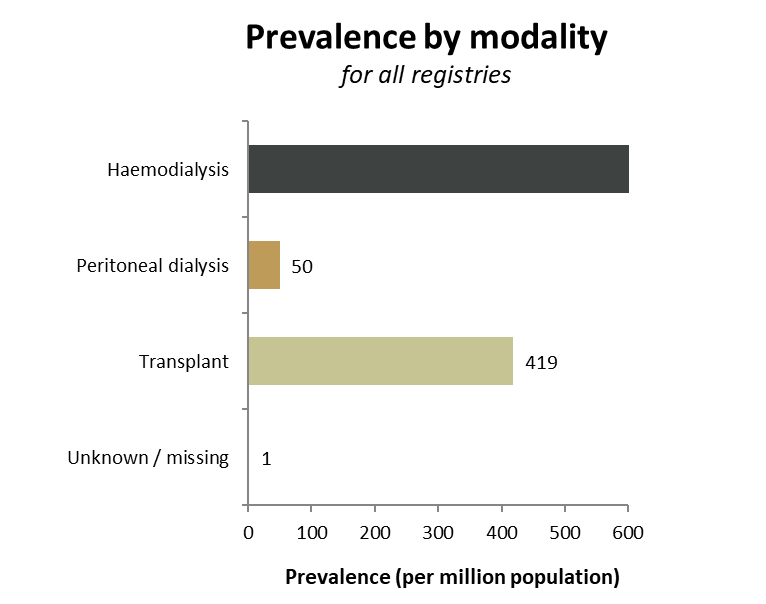 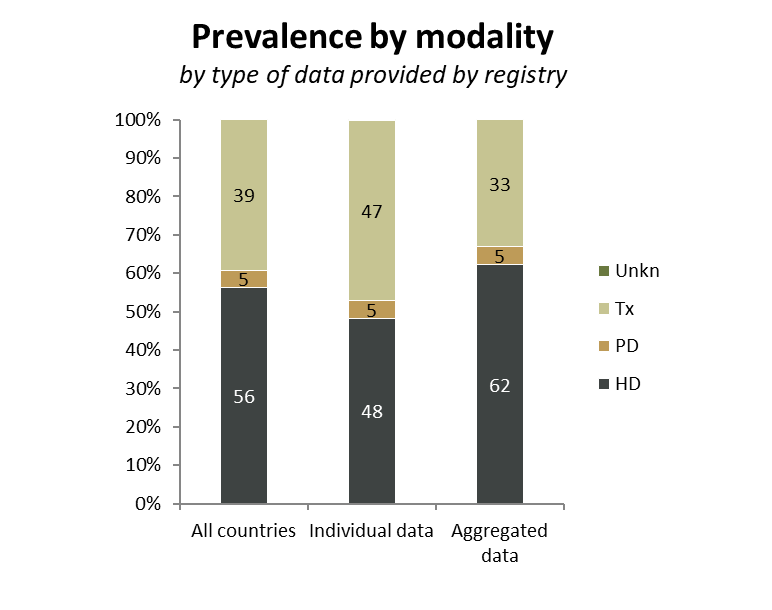 Prevalent patients on KRT in 2022by modality and age category
Prevalence by modality
patients from registries providing individual patient data only
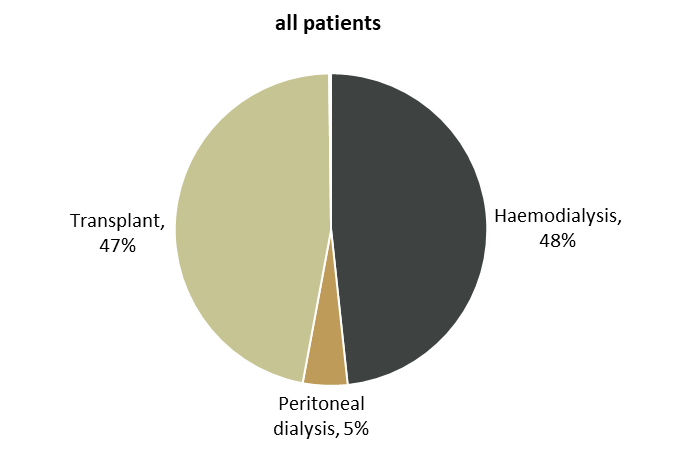 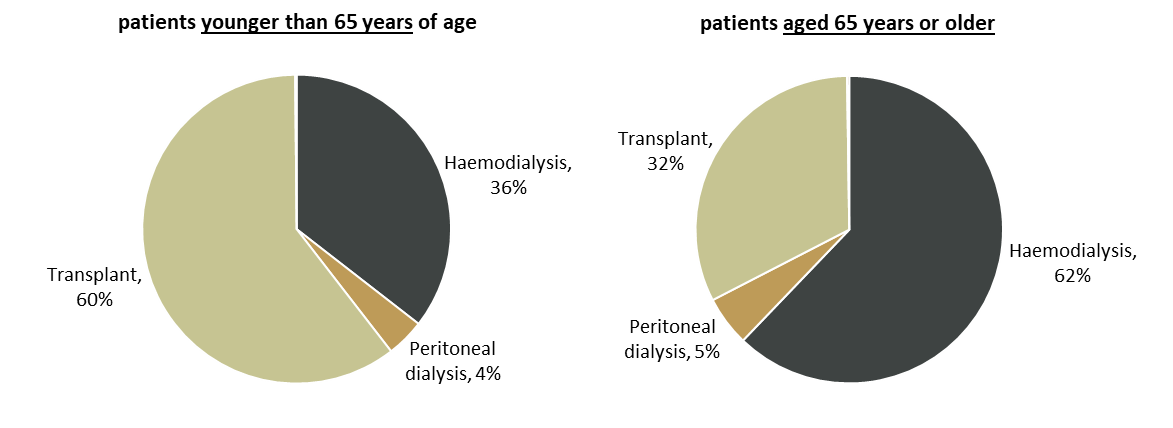 Prevalent patients on KRTlast 20 years (2003-2022)
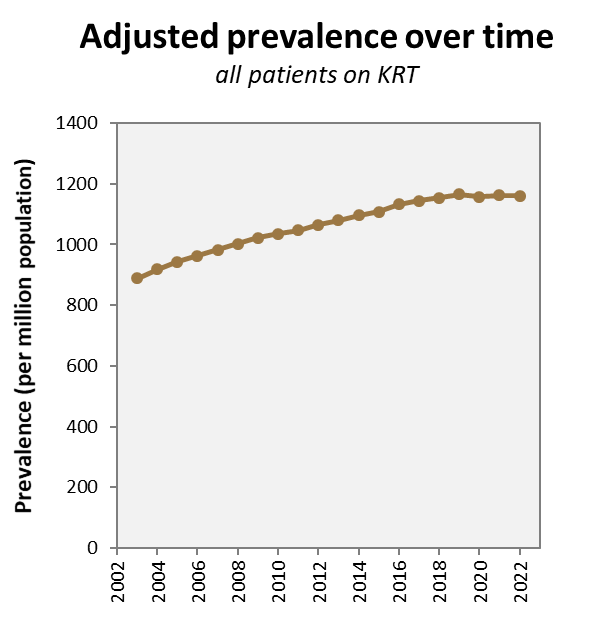 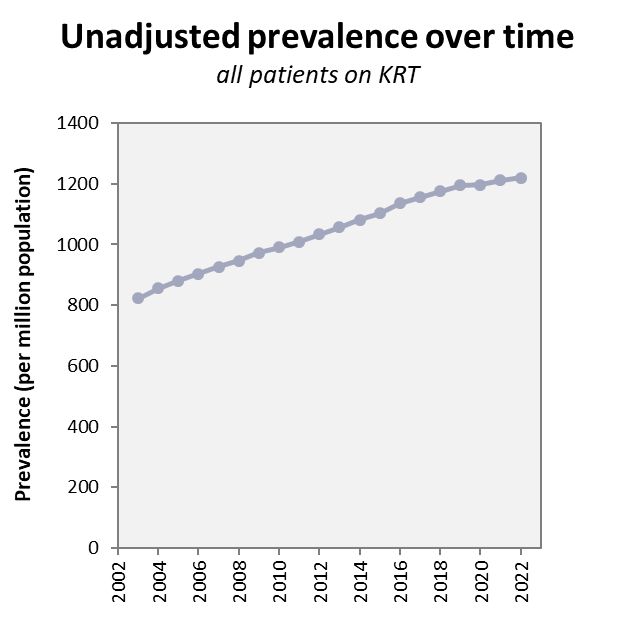 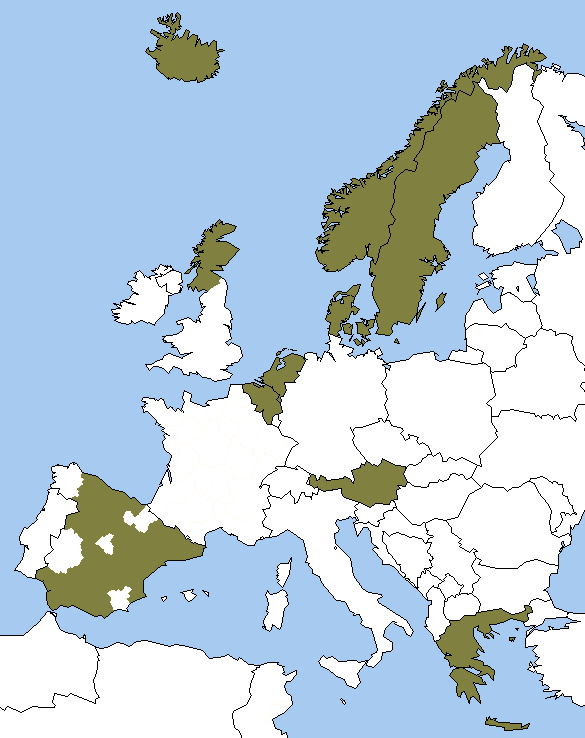 Prevalent patients on KRTlast 15 years (2008-2022)
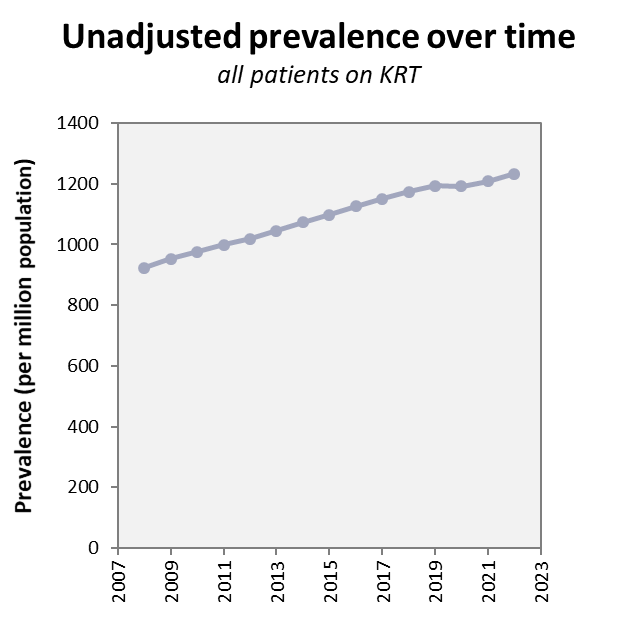 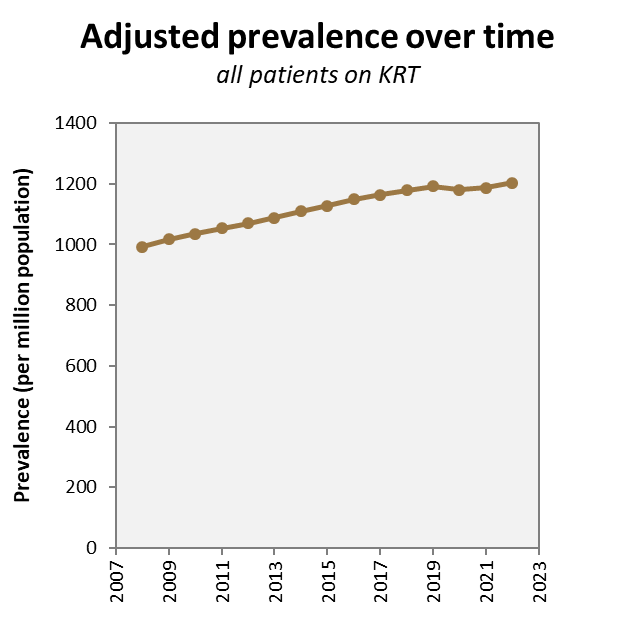 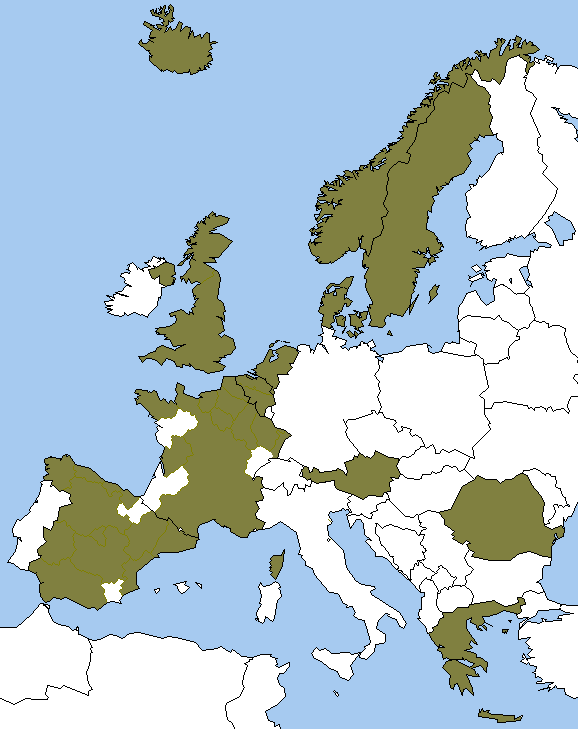 Prevalent patients on KRTlast 10 years (2013-2022)
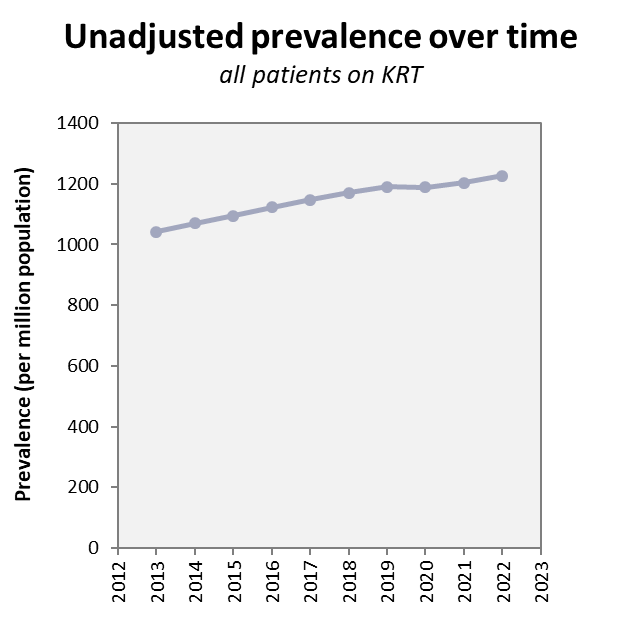 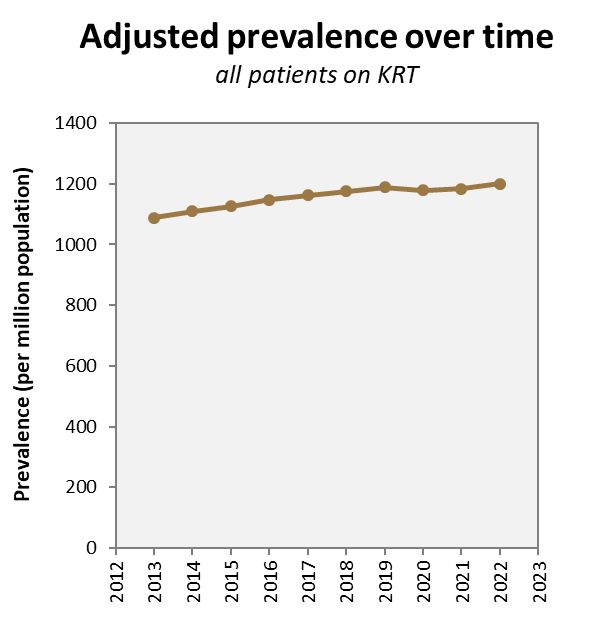 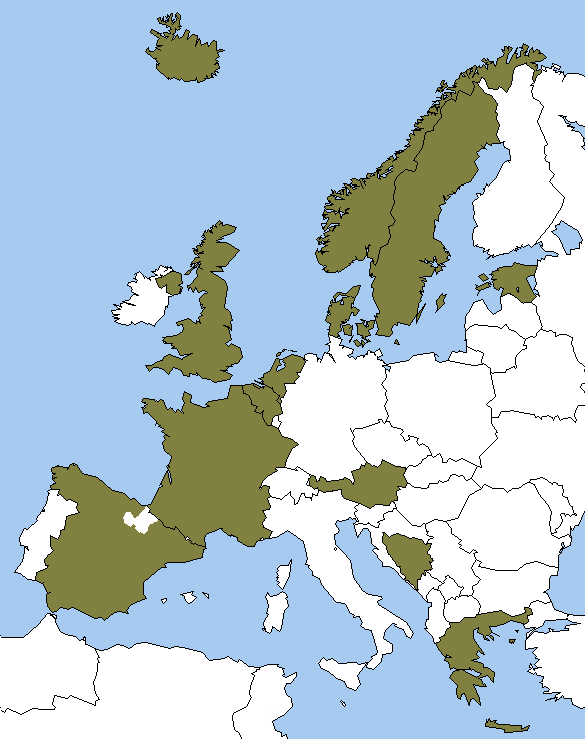 Prevalent patients on KRTlast 5 years (2018-2022)
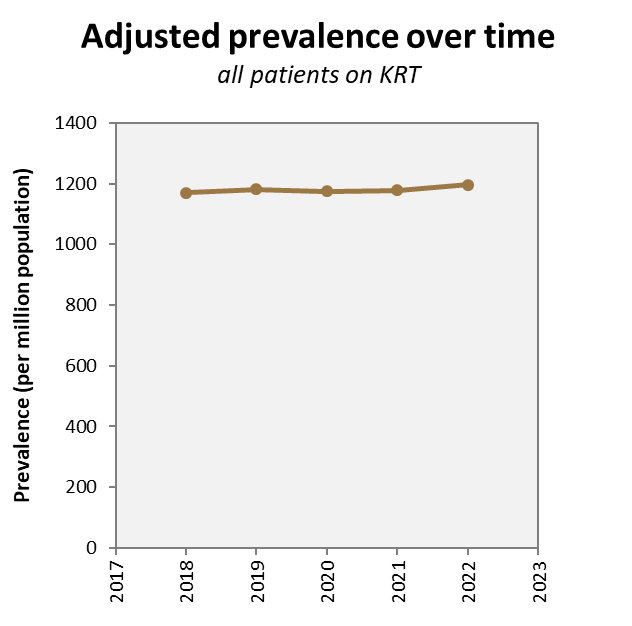 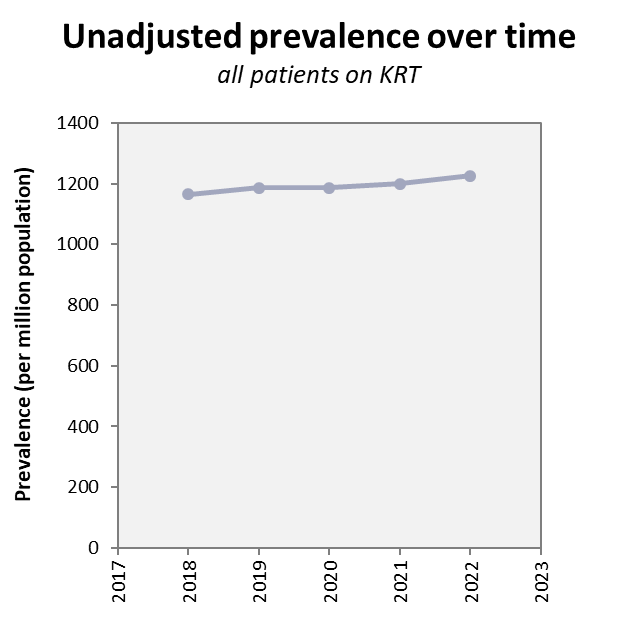 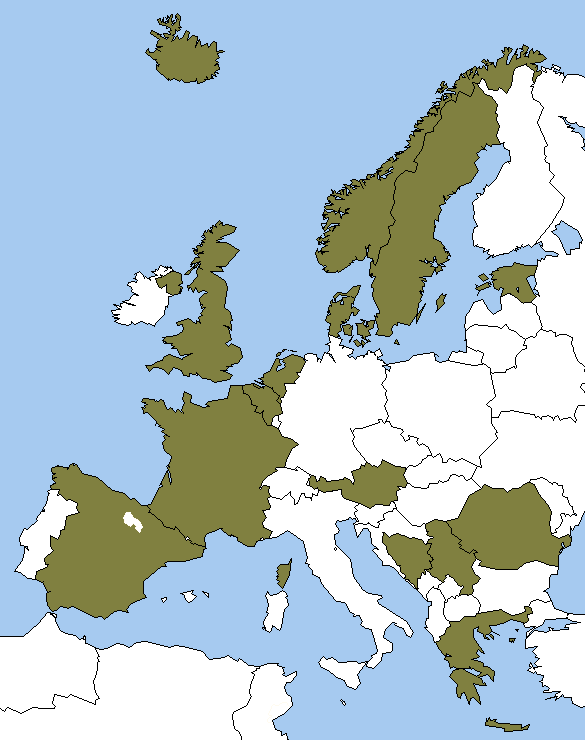 Kidney transplantations performed in 2022
 by country
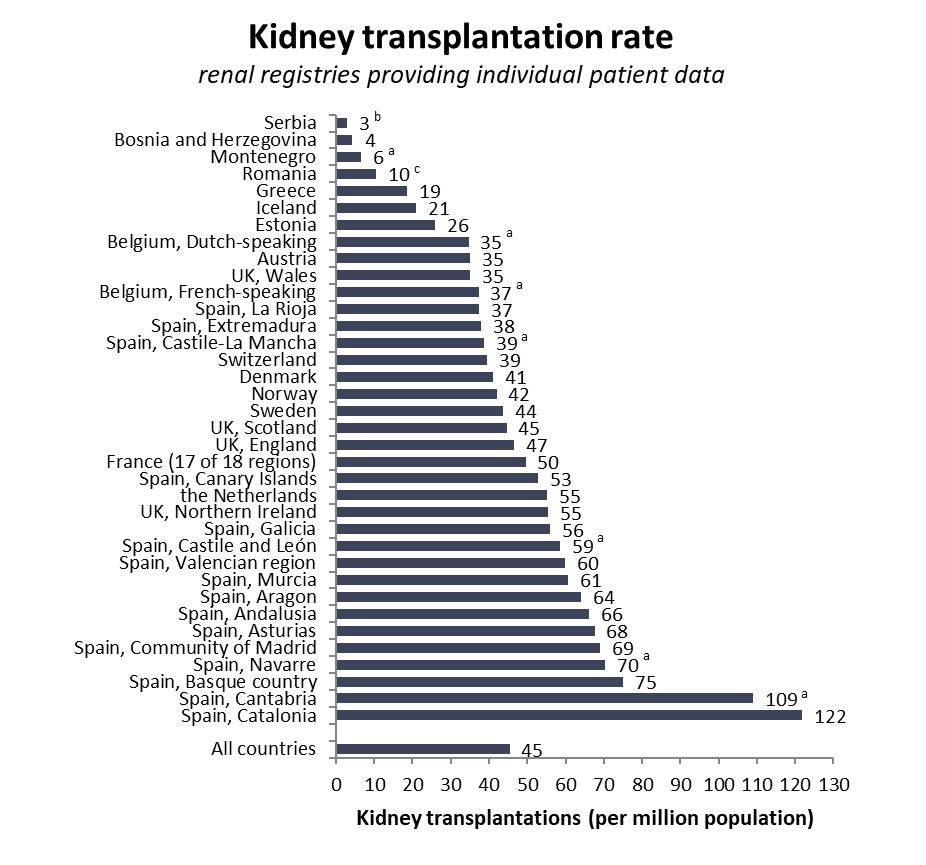 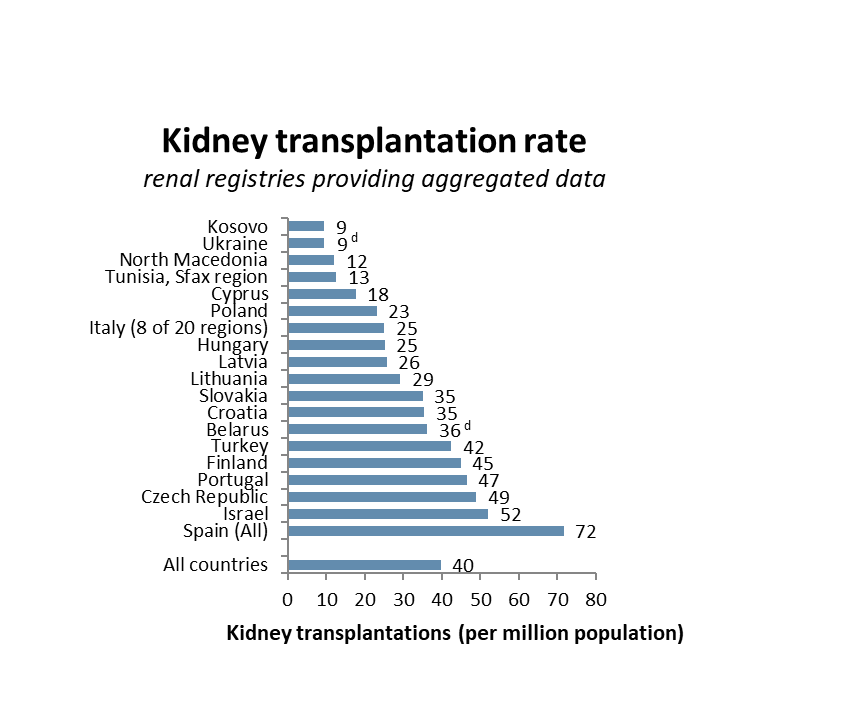 a patients younger than 20 years of age are not included;  bc transplantation rates are underestimated by 15% (b), 30% (c); d patients younger than 18 years of age are not included
Kidney transplantations performed in 2022
 transplants from deceased donors, by country
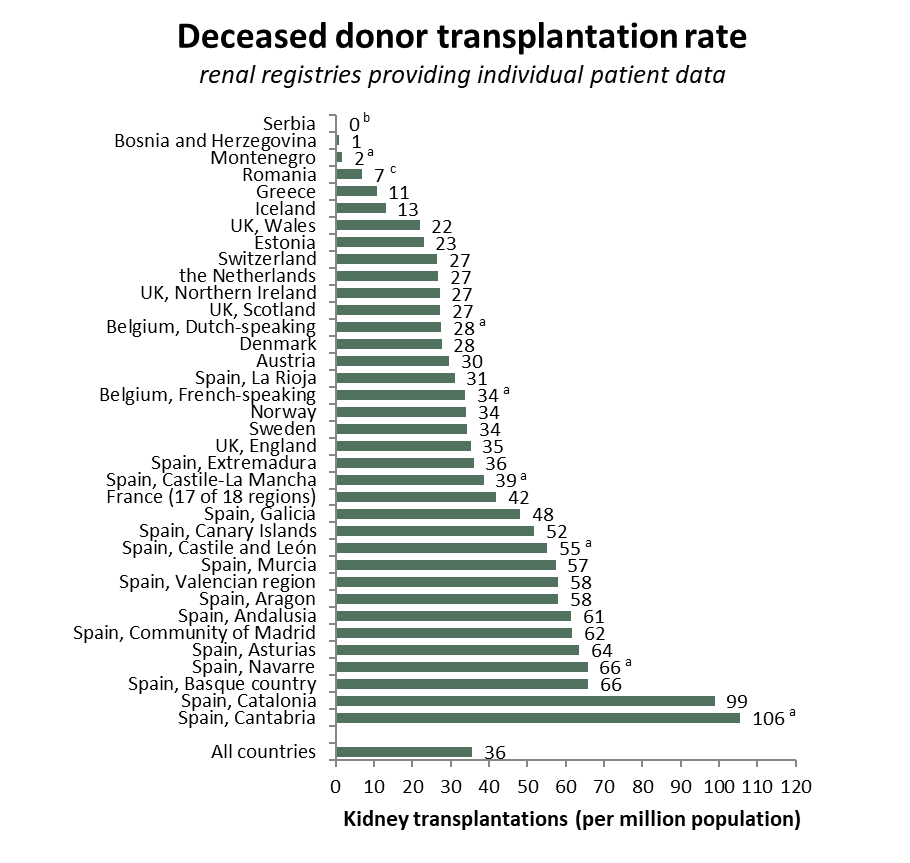 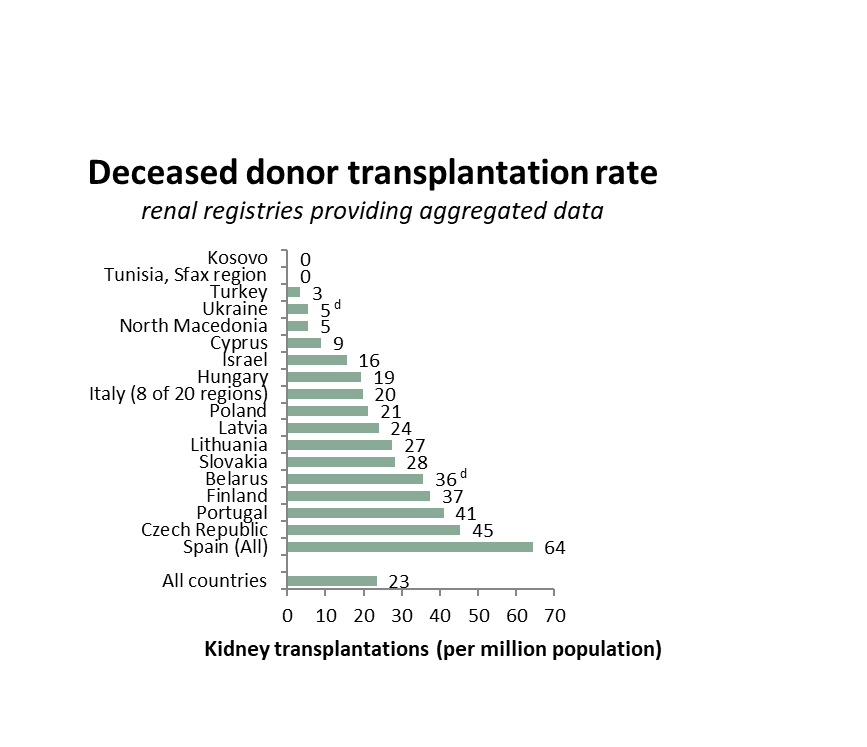 a patients younger than 20 years of age are not included;  bc transplantation rates are underestimated by 16% (b), 30% (c); d patients younger than 18 years of age are not included
Kidney transplantations performed in 2022
transplants from living donors, by country
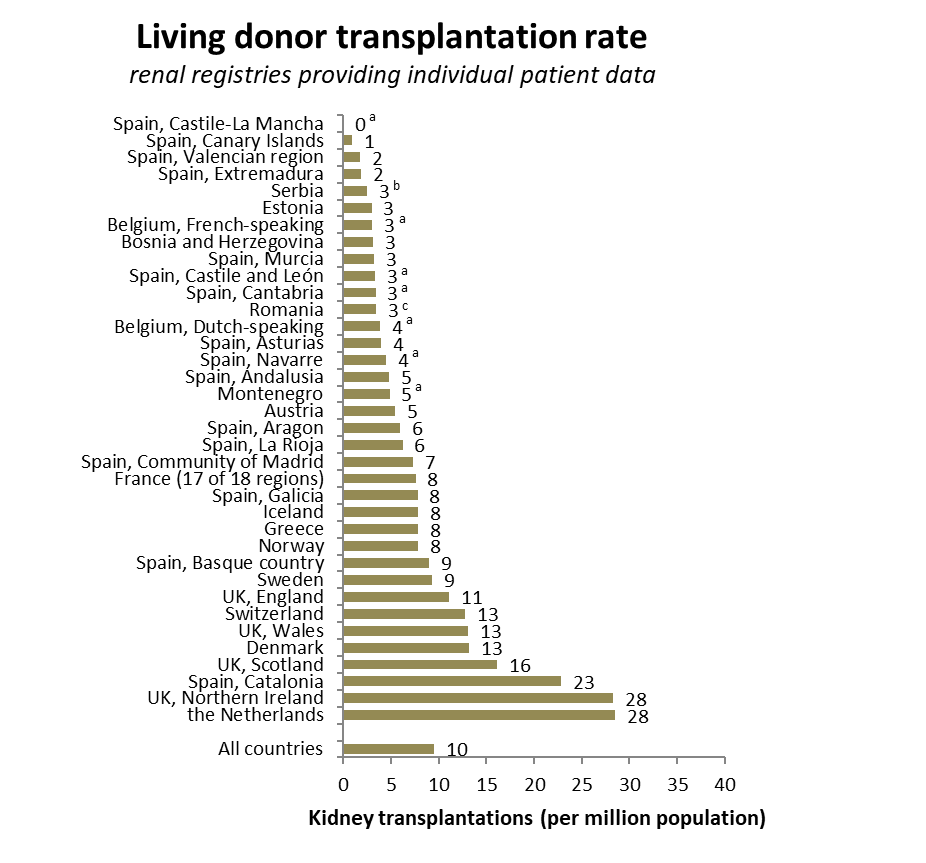 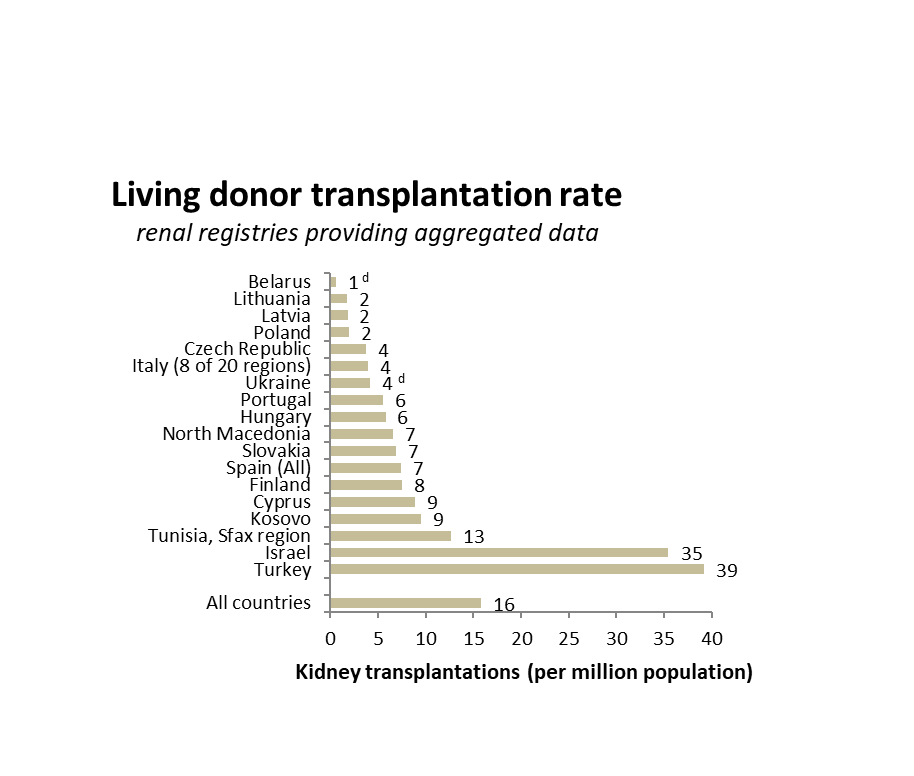 a patients younger than 20 years of age are not included;  bc transplant rates are underestimated by 12% (b), 30% (c); d patients younger than 18 years of age are not included
Kidney transplantations performed in 2022 by donor type
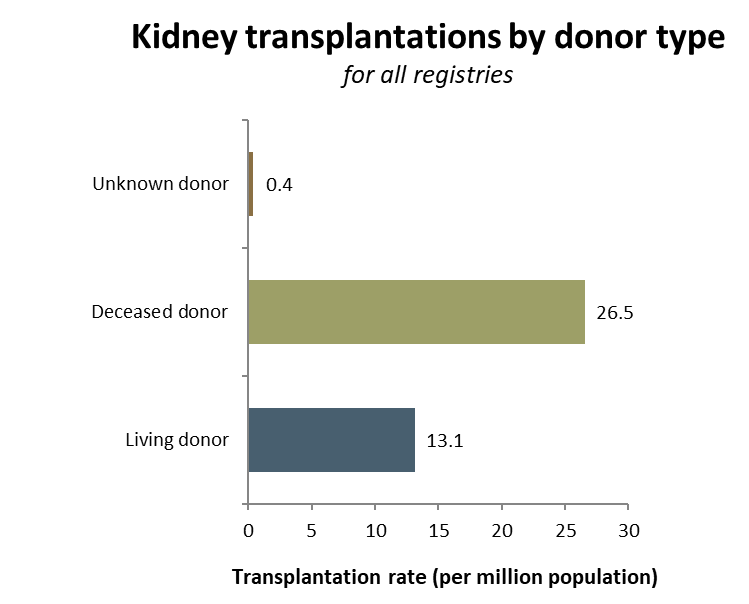 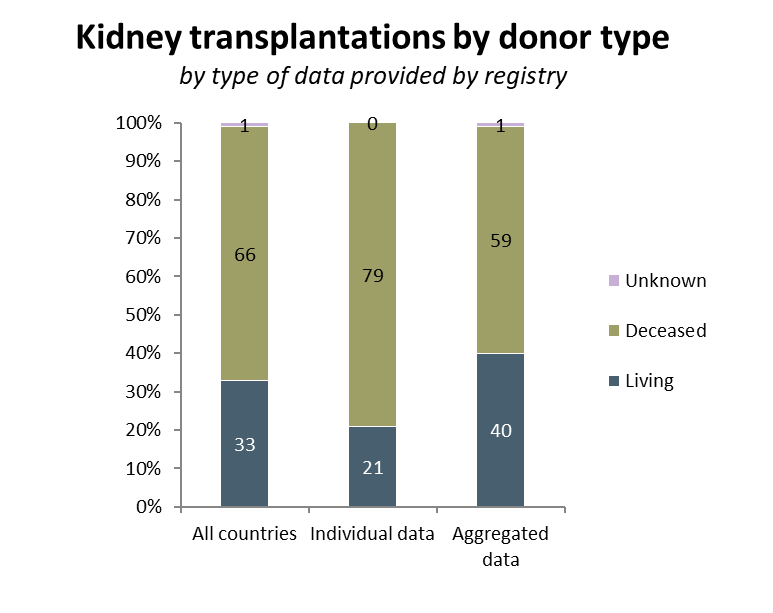 Kidney transplantations performed in 2022 by donor type
Kidney transplantations by donor type
patients from registries providing individual patient data only
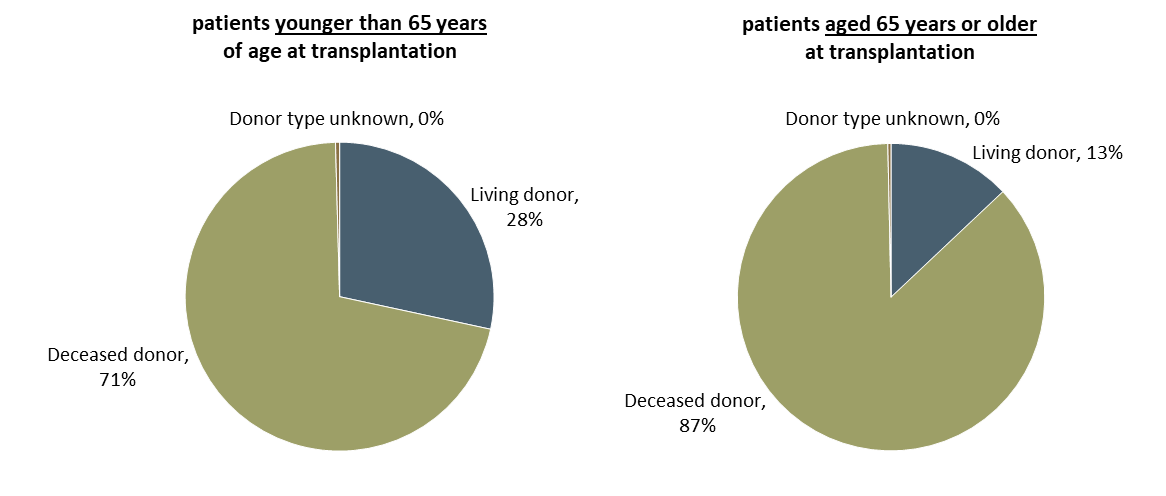 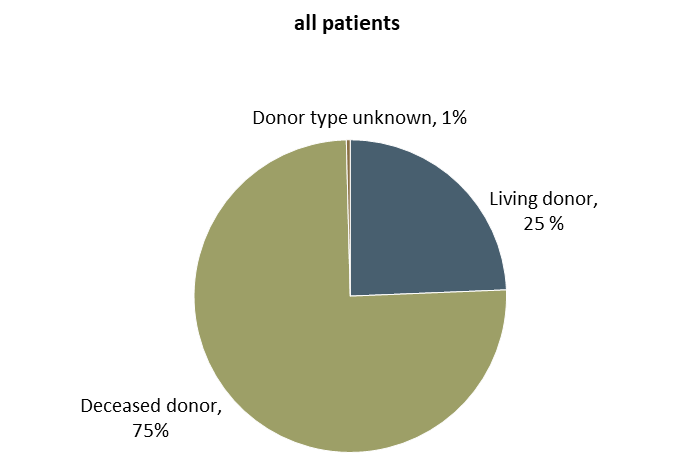 Patient survival on KRTby cohort
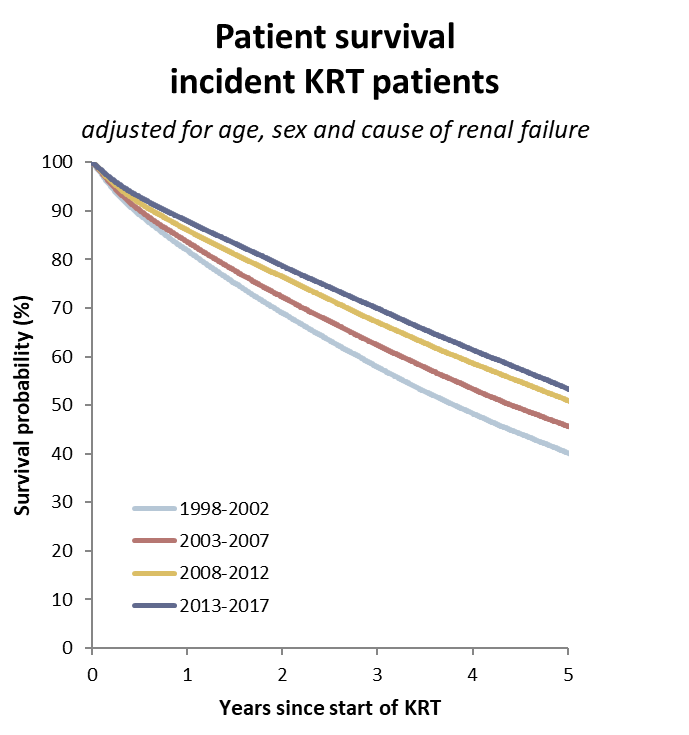 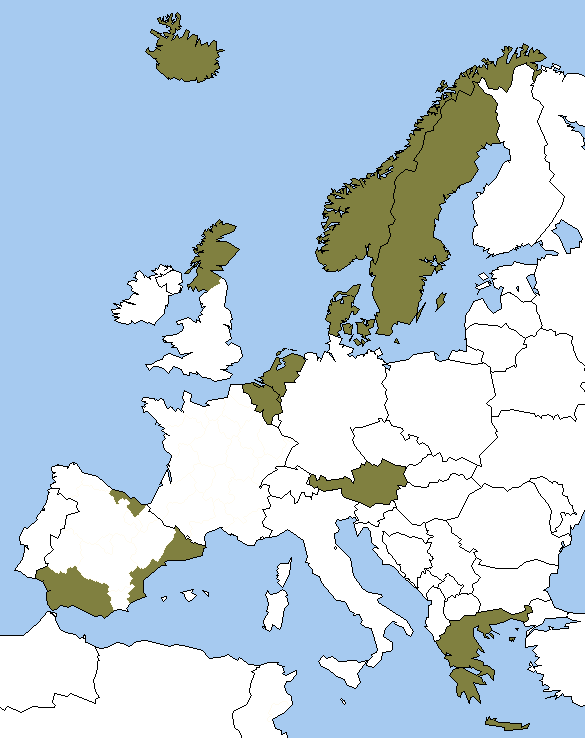 Survival probabilities were adjusted for fixed values for age (67 years), sex (63% men), and the primary renal disease distribution (24% diabetes mellitus, 19% hypertension / renal vascular disease, 11% glomerulonephritis and 46% other primary renal diseases).

Cox regression model was used to calculate survival probabilities.
Patient survival on KRTby cohort
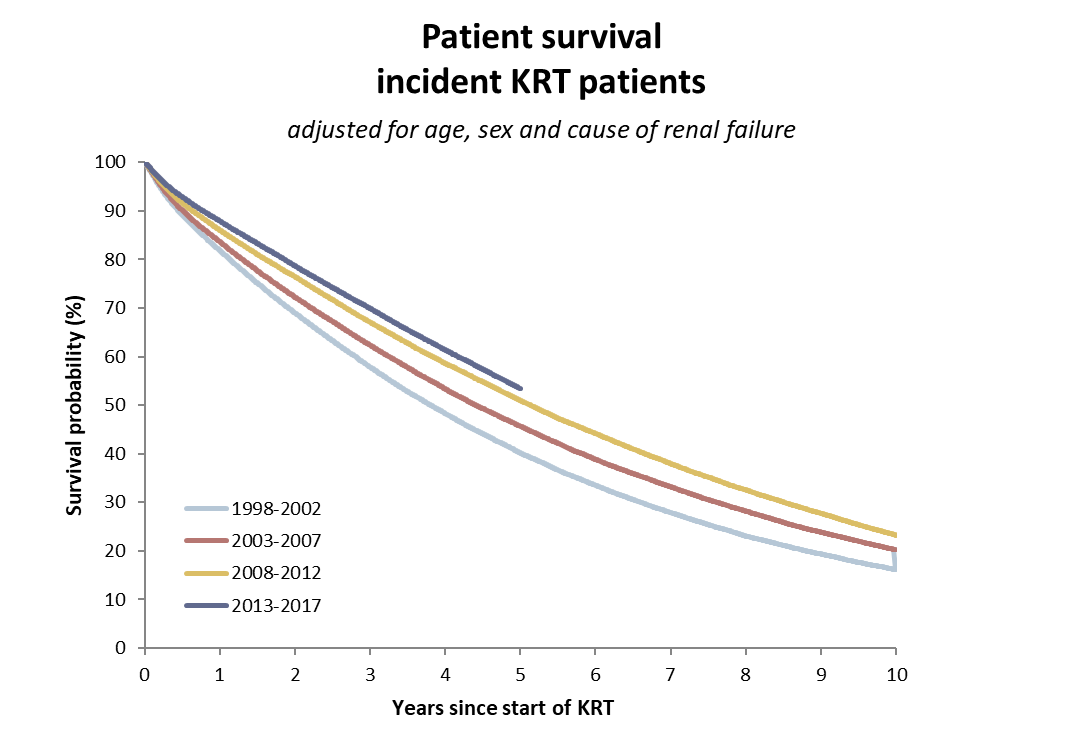 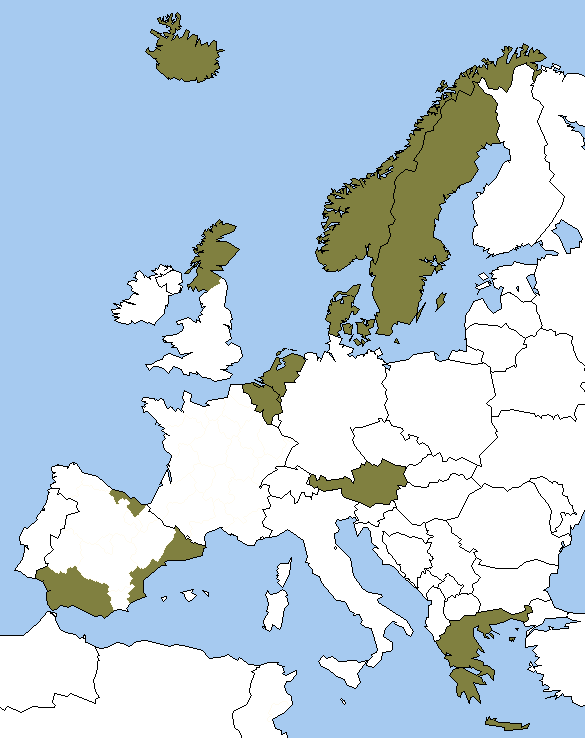 Survival probabilities were adjusted for fixed values for age (67 years), sex (63% men), and the primary renal disease distribution (24% diabetes mellitus, 19% hypertension / renal vascular disease, 11% glomerulonephritis and 46% other primary renal diseases).

Cox regression model was used to calculate survival probabilities.
Patient survival on dialysisby cohort
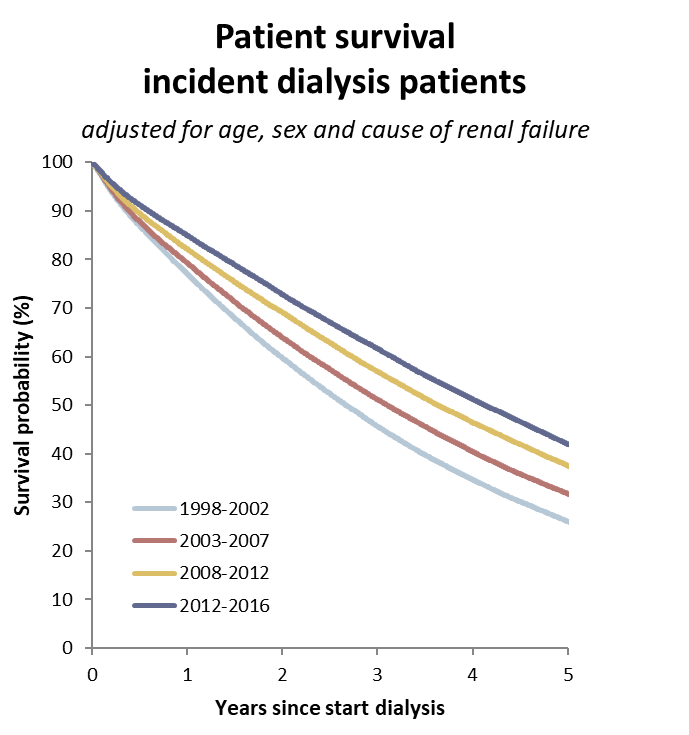 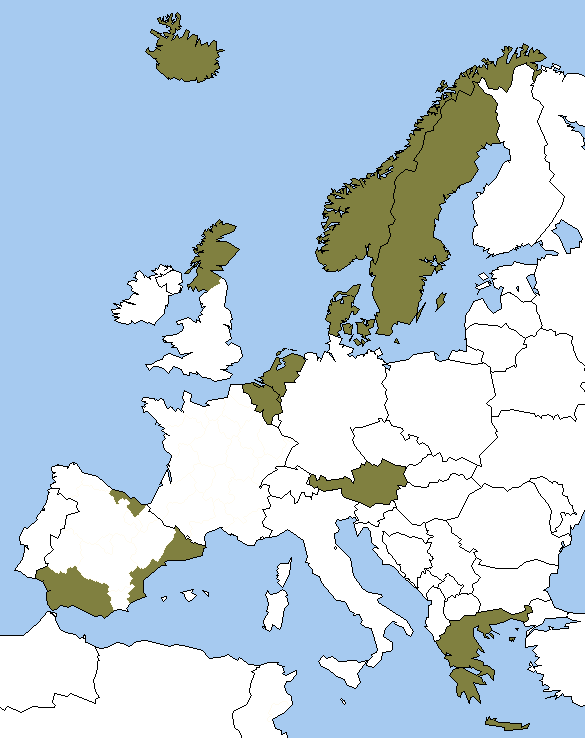 Survival probabilities were adjusted for fixed values for age (67 years), sex (63% men), and the primary renal disease distribution (24% diabetes mellitus, 19% hypertension / renal vascular disease, 11% glomerulonephritis and 46% other primary renal diseases).

Cox regression model was used to calculate survival probabilities.
Patient survival on dialysisby cohort
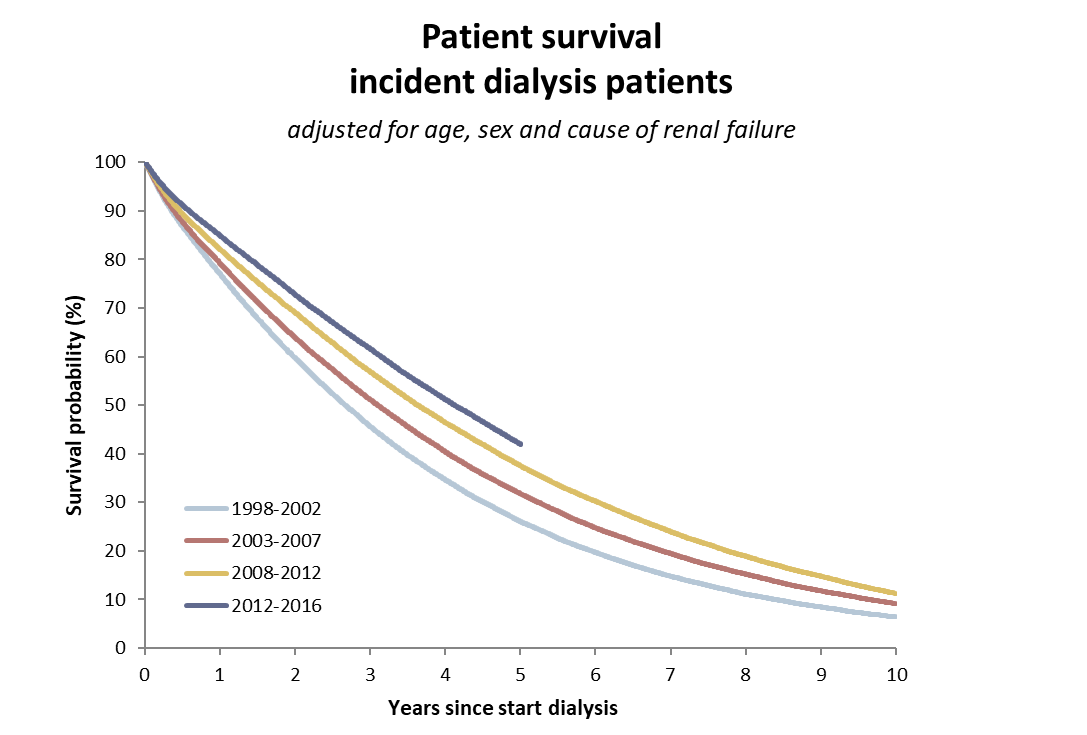 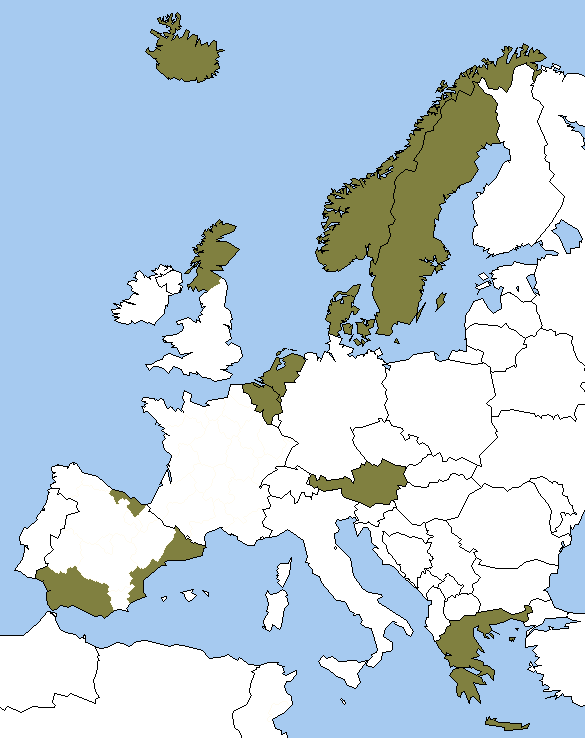 Survival probabilities were adjusted for fixed values for age (67 years), sex (63% men), and the primary renal disease distribution (24% diabetes mellitus, 19% hypertension / renal vascular disease, 11% glomerulonephritis and 46% other primary renal diseases).

Cox regression model was used to calculate survival probabilities.
Patient survival after kidney transplantationby cohort
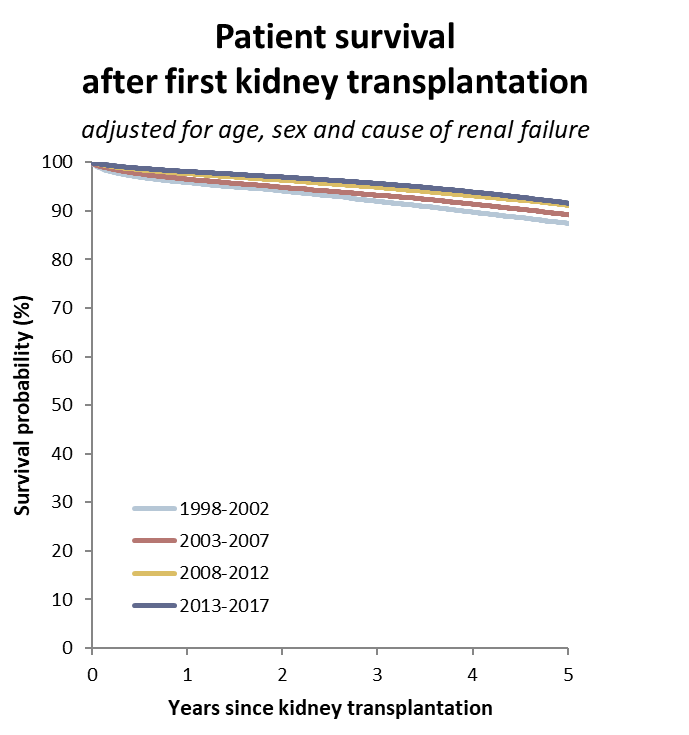 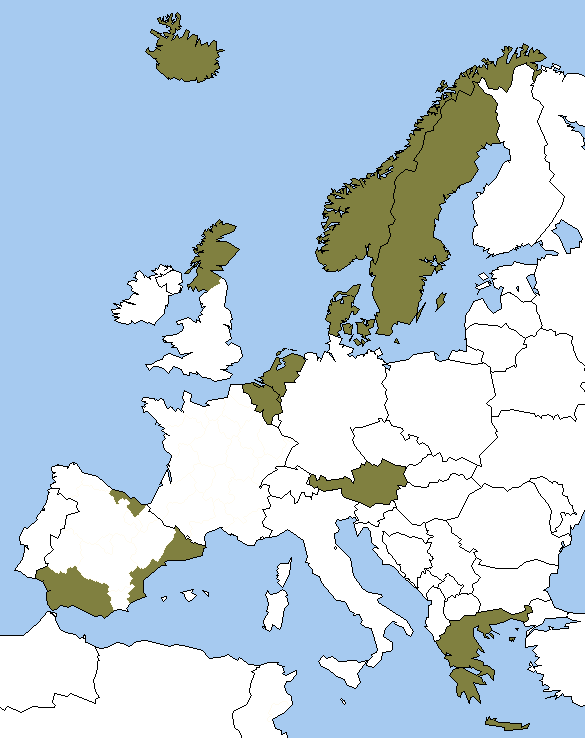 Survival probabilities were adjusted for fixed values for age (50 years), sex (63% men), and the primary renal disease distribution (14% diabetes mellitus, 10% hypertension / renal vascular disease, 23% glomerulonephritis and 53% other primary renal diseases).

Cox regression model was used to calculate survival probabilities.
Patient survival after kidney transplantationby cohort
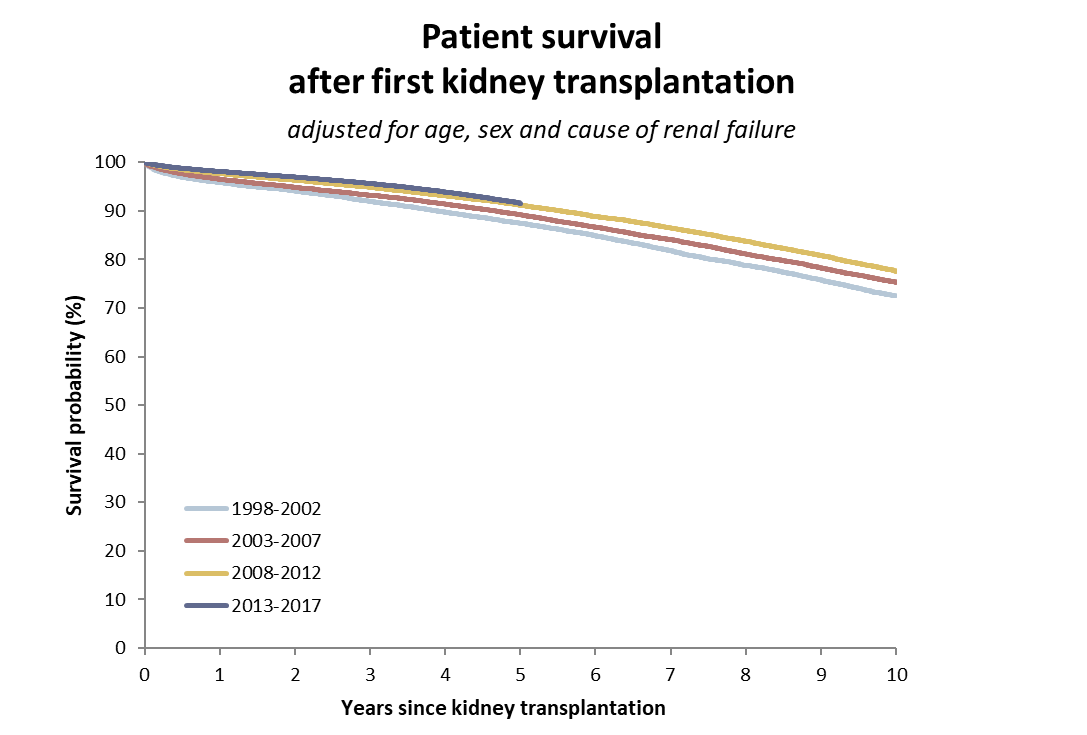 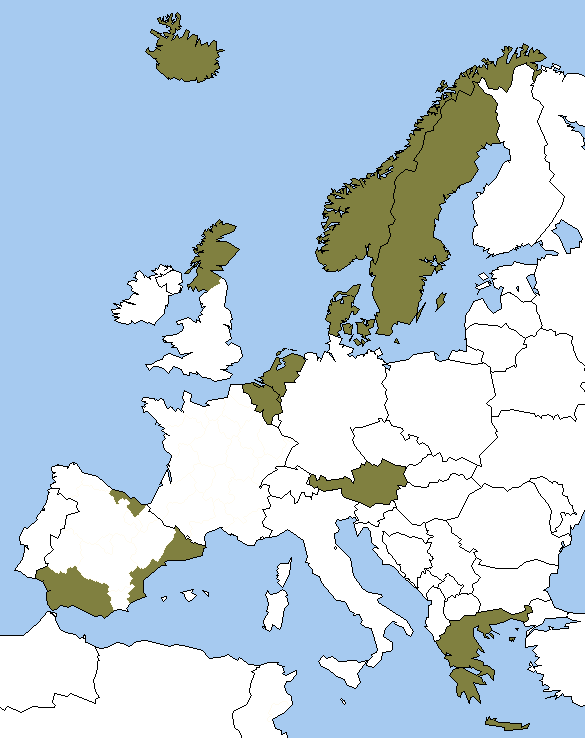 Survival probabilities were adjusted for fixed values for age (50 years), sex (63% men), and the primary renal disease distribution (14% diabetes mellitus, 10% hypertension / renal vascular disease, 23% glomerulonephritis and 53% other primary renal diseases).

Cox regression model was used to calculate survival probabilities.
Graft survival after kidney transplantationby cohort
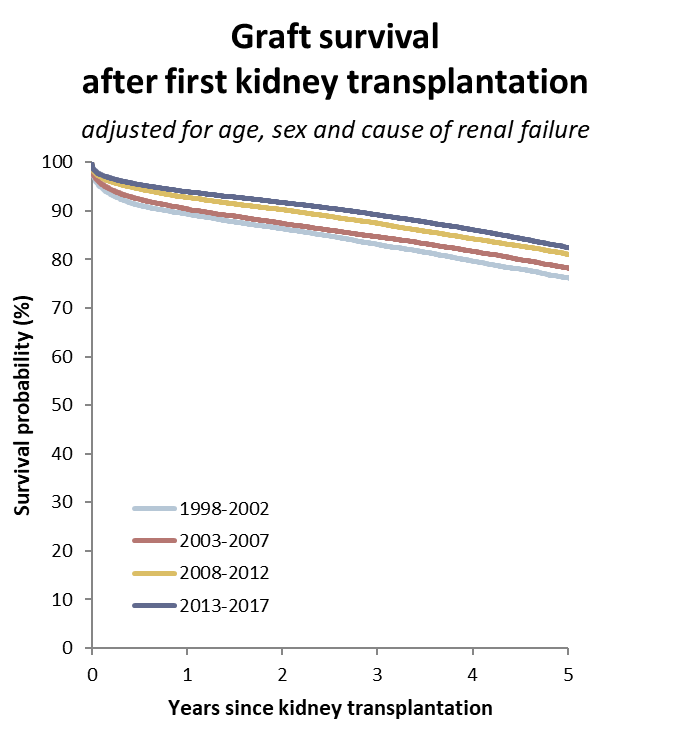 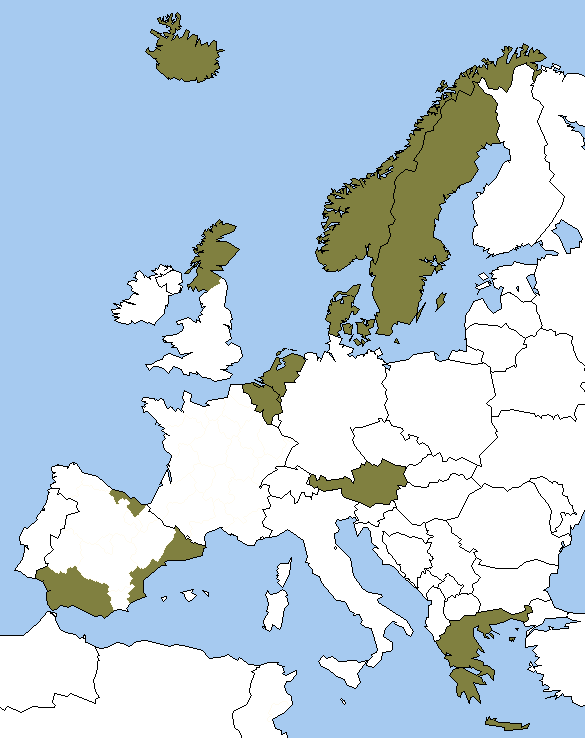 Survival probabilities were adjusted for fixed values for age (50 years), sex (63% men), and the primary renal disease distribution (14% diabetes mellitus, 10% hypertension / renal vascular disease, 23% glomerulonephritis and 53% other primary renal diseases).

Cox regression model was used to calculate survival probabilities.
Graft survival after kidney transplantationby cohort
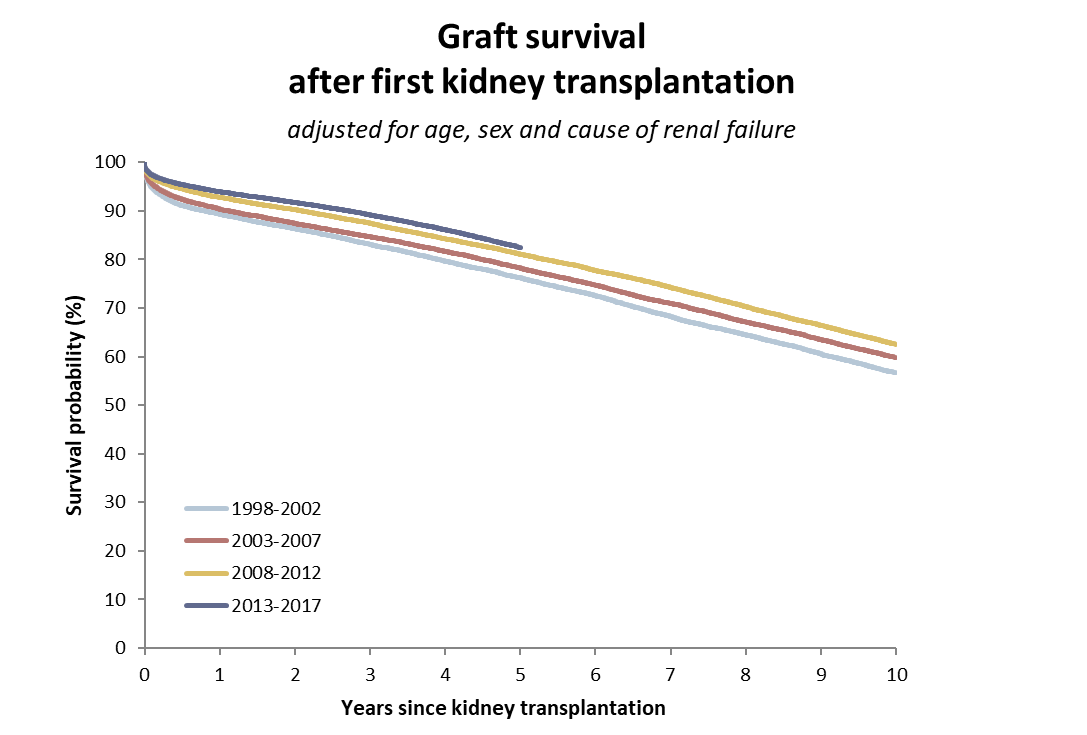 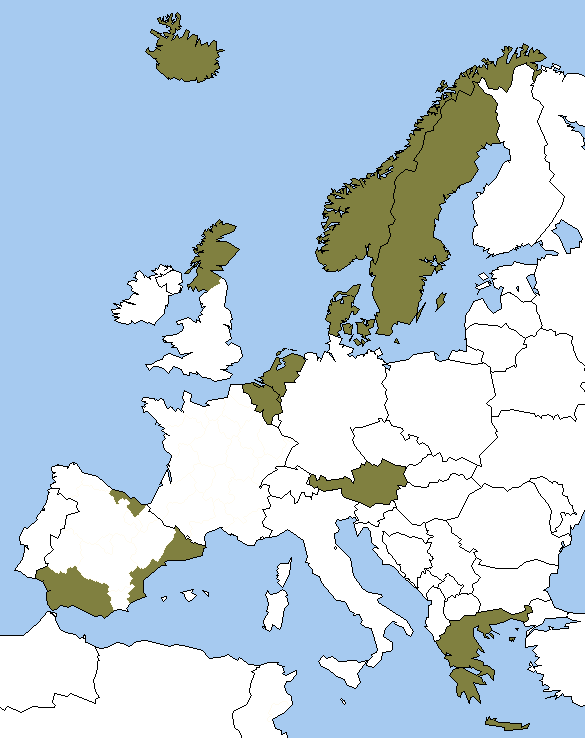 Survival probabilities were adjusted for fixed values for age (50 years), sex (63% men), and the primary renal disease distribution (14% diabetes mellitus, 10% hypertension / renal vascular disease, 23% glomerulonephritis and 53% other primary renal diseases).

Cox regression model was used to calculate survival probabilities.
Expected remaining lifetime
prevalent patients (2018-2022)
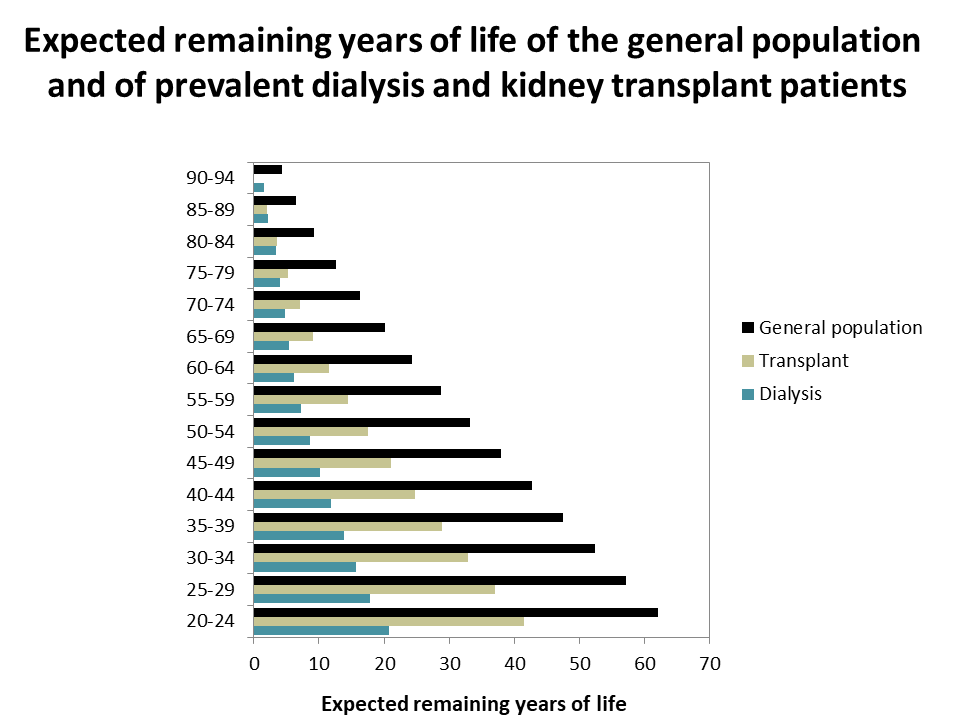 Age  (years)
Expected remaining lifetime
prevalent patients (2018-2022)
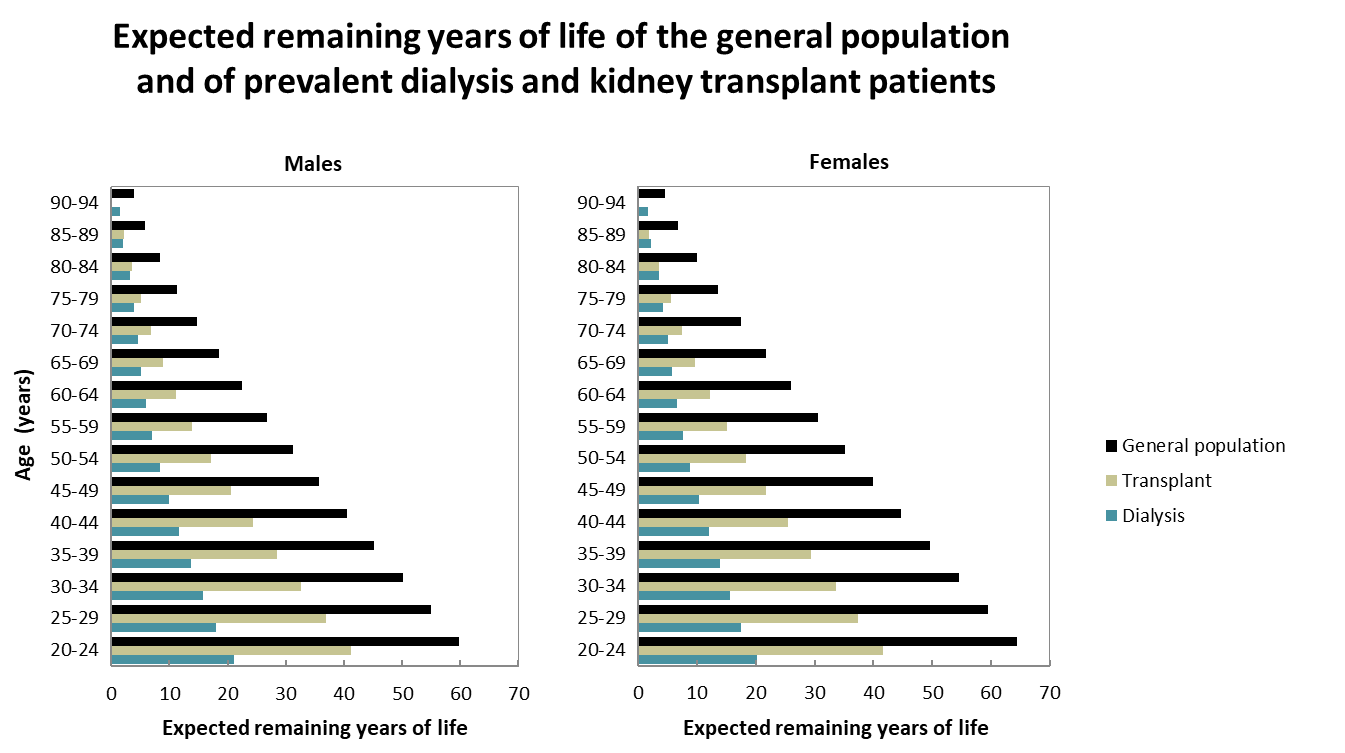